Departamento Acadêmico de Eletrônica (DAELN)
Grupo de Computação
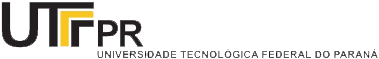 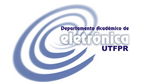 Câmpus Curitiba
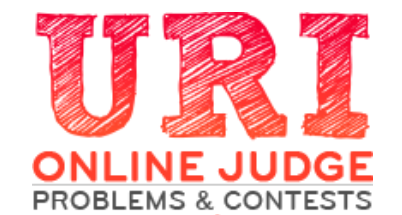 Professor:	Omero Francisco Bertol
Contato: 	omero@utfpr.edu.br			          [ago./2017]
URI Online Judge				(1/4)
Projeto desenvolvido pelo Departamento de Ciência da Computação da URI (Universidade Regional Integrada do Alto Uruguai e das Missões).
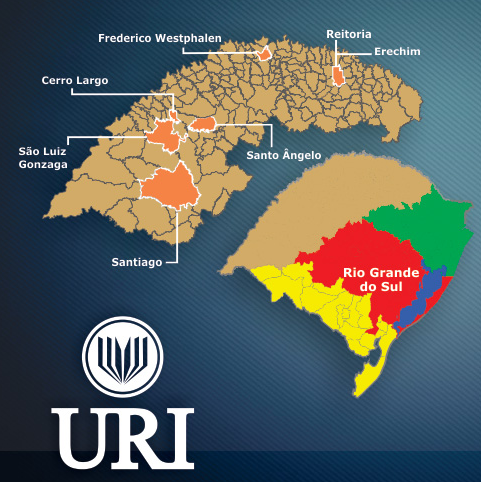 Problems & Contests: 
promover a prática de programação e o compartilhamento de conhecimento
sistema de juiz online
maratona de programação
URI Online Judge				(2/4)
Portal com cerca de 1601 problemas, em português e inglês, divididos em 8 categorias [ago./2017]:
Iniciante (Beginner): problemas básicos para quem está iniciando na programação (200)
Ad-hoc: problemas de simulação, datas, vetores (560)
Strings: manipulação de strings (106)
Estruturas e Bibliotecas (Data Structures and Libraries): filas, pilhas, ordenação, mapas (124)
Matemática (Mathematics): sistemas numéricos, números primos, BigInteger (187)
Paradigmas (Paradigms): programação dinâmica, busca binária, gulusos, backtracking (165)
Grafos (Graph): grafos e árvores (193)
Geometria Computacional (Computational Geometry): pontos e linhas, polígonos (66)
URI Online Judge				(3/4)
Os problemas podem ser resolvidos usando as linguagens de programação C, C++, Java ou Python.

As soluções dos problemas classificam os usuários 3 ranks: 
geral: 		resolvidos, tentados e submetidos
universidade: 	resolvidos, tentados e submetidos
problema: 	tempo da solução e data da submissão
  
O usuário pode participar de competições de programação públicas (contests).

Pode-se obter ajuda e ajudar outros usuários participando do Fórum (compartilhar conhecimento e experiência em algoritmos e linguagens de programação).
URI Online Judge				(4/4)
https://www.urionlinejudge.com.br/judge/pt/login
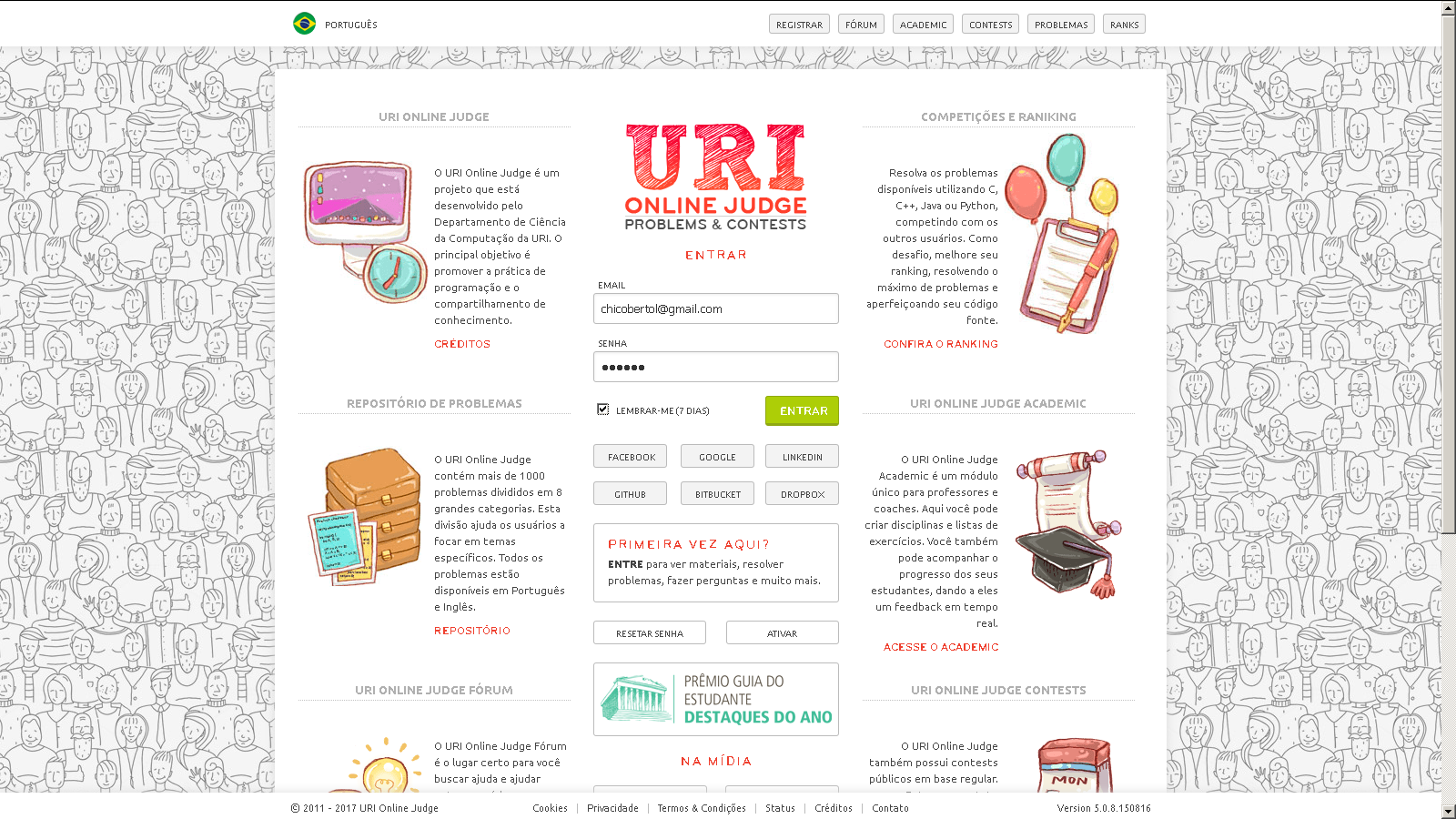 Registre-se
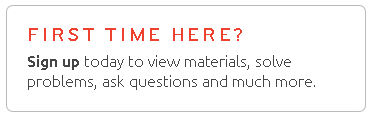 na página de abertura
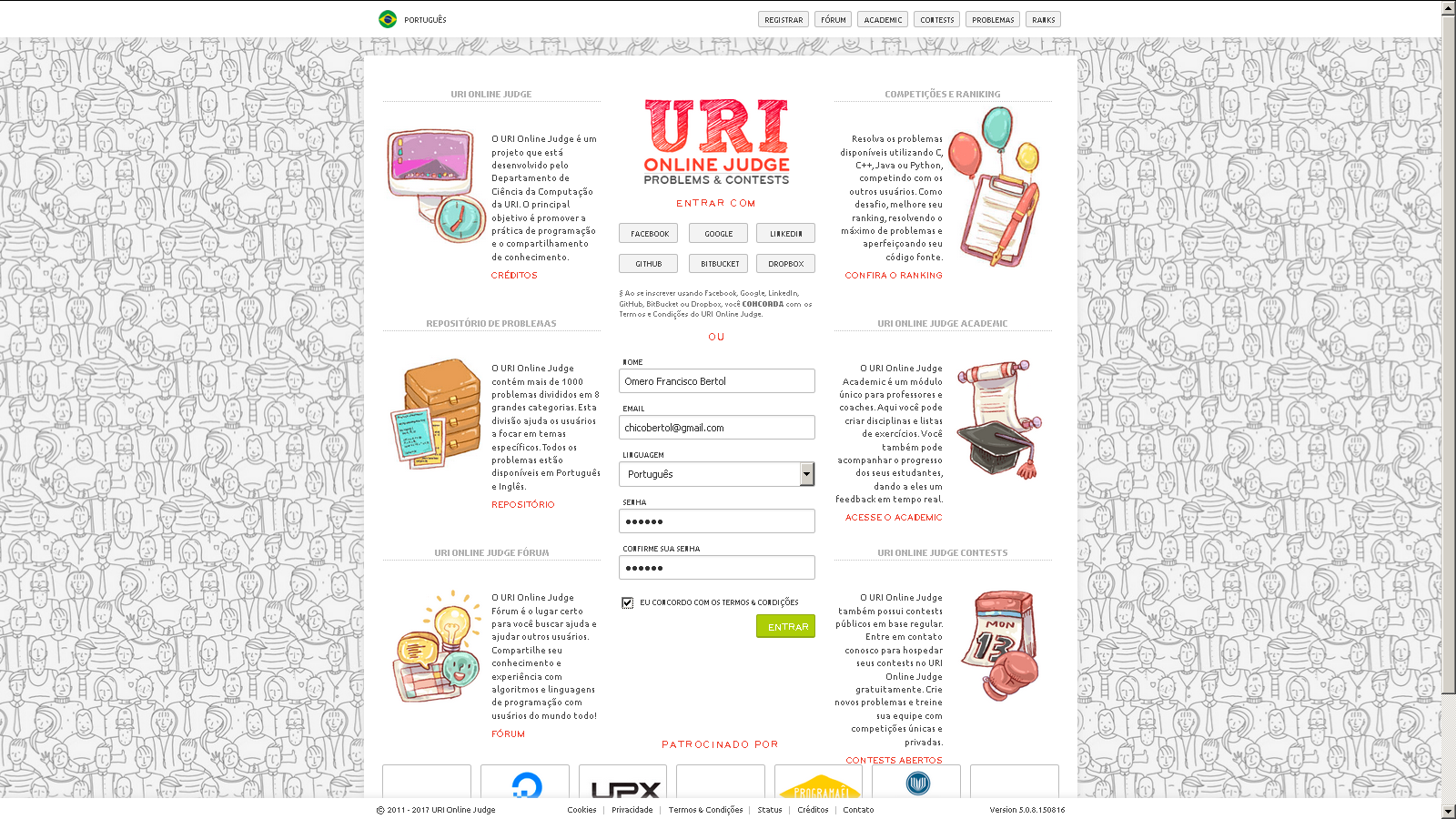 HOME
página principal do portal
Acesso em: 05/mar./ 2017
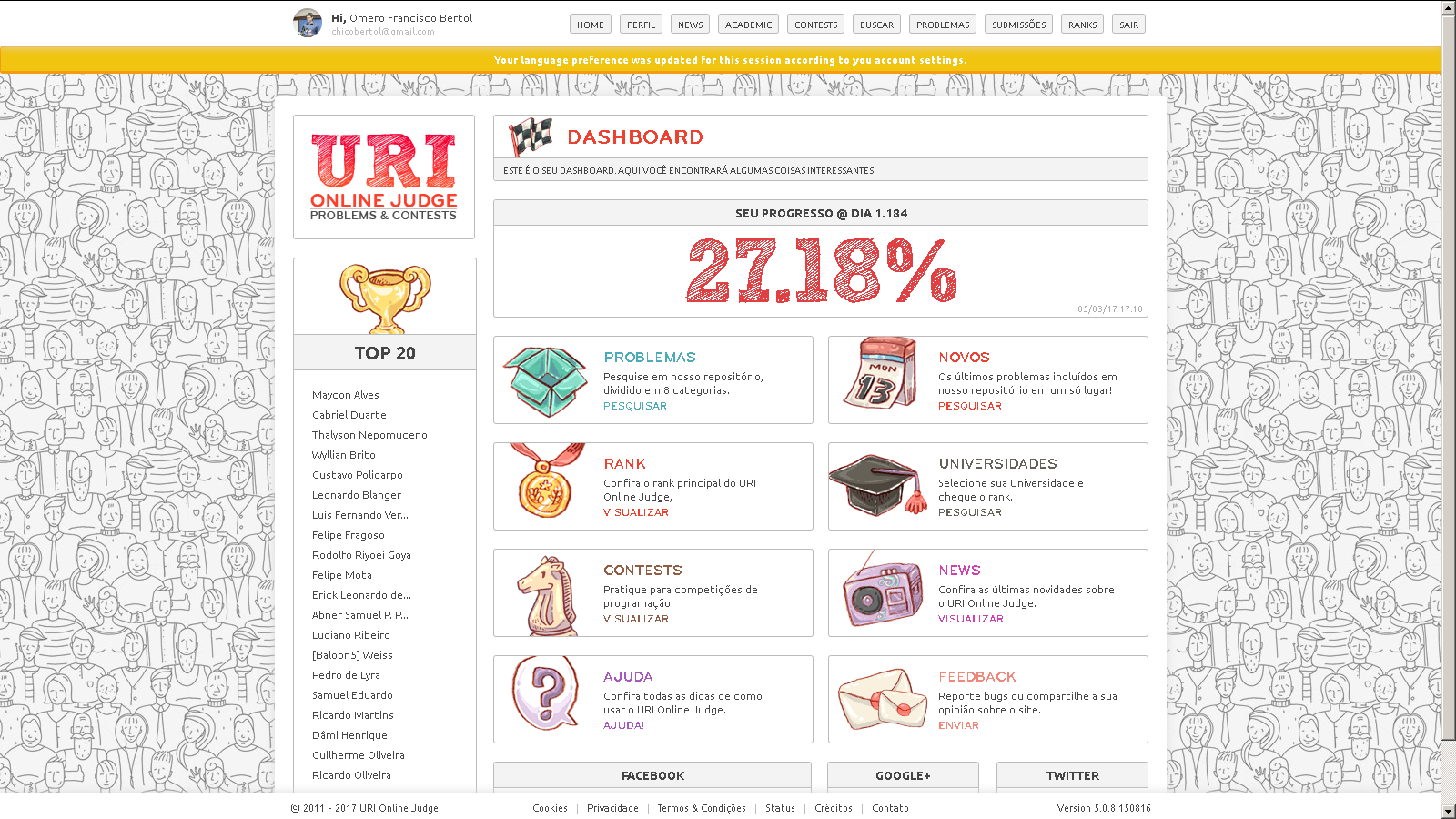 PERFIL – CONFIGURAÇÕES
definir as preferências da conta
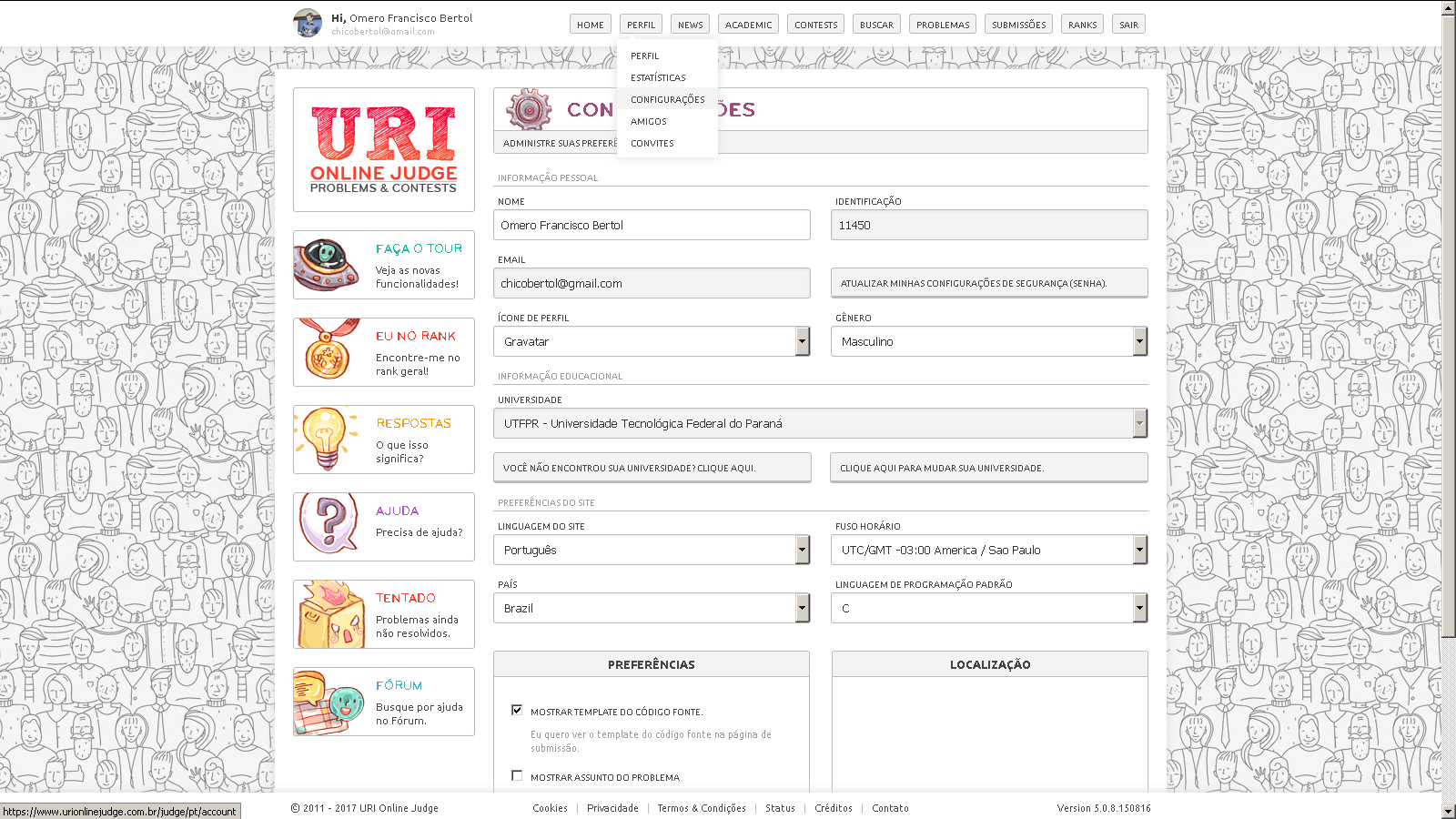 define se os enunciados
dos problemas serão 
mostrados em 
português ou inglês
\
\
Pressione o botão SALVAR para confirmar as suas configurações no Perfil.
PROBLEMAS – CATEGORIAS
1601 problemas divididos em 8 categorias [ago./2017]
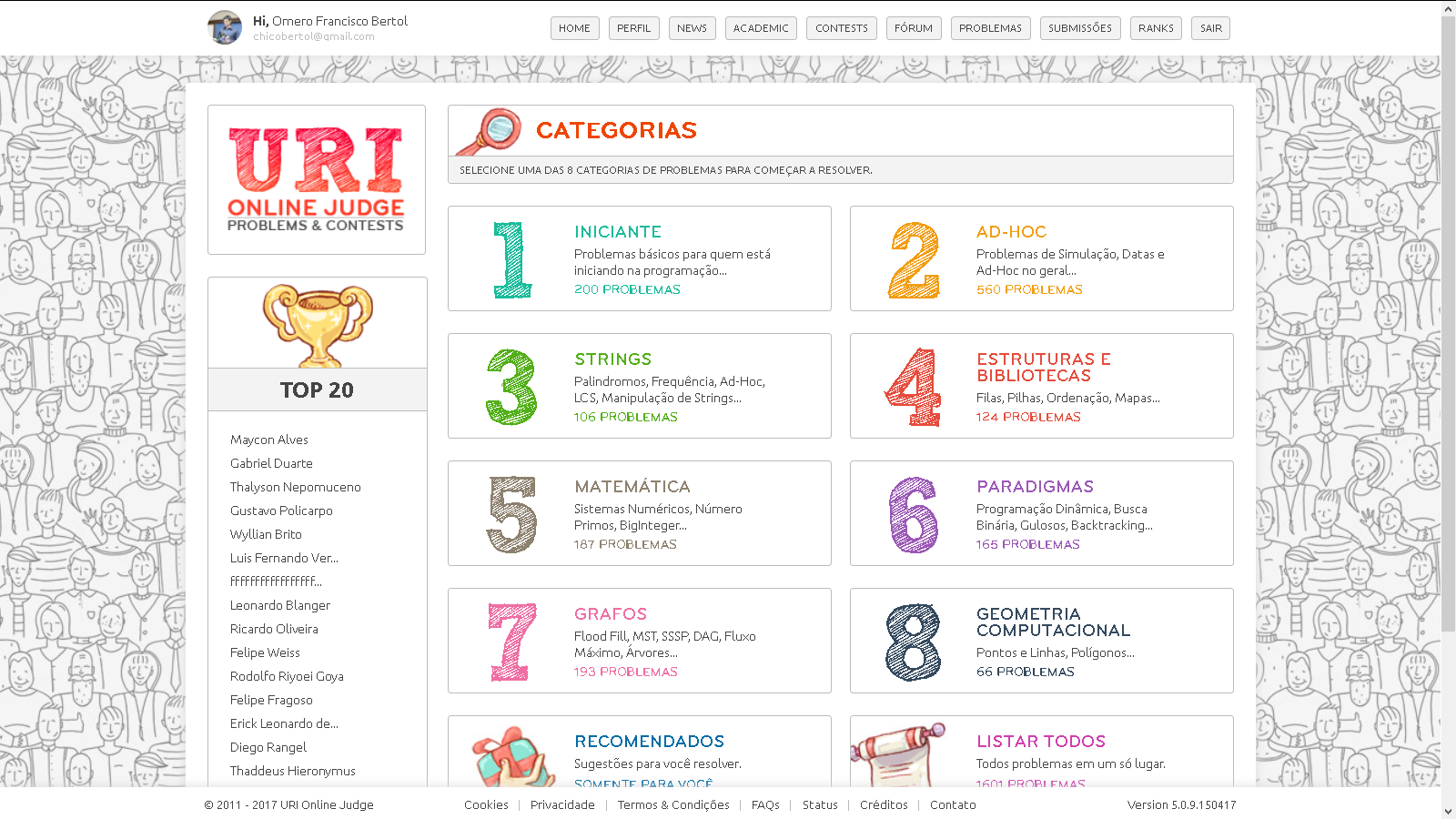 PROBLEMAS – 1 INICIANTE	(1/7)
200 problemas básicos (iniciando na programação) [ago./2017]
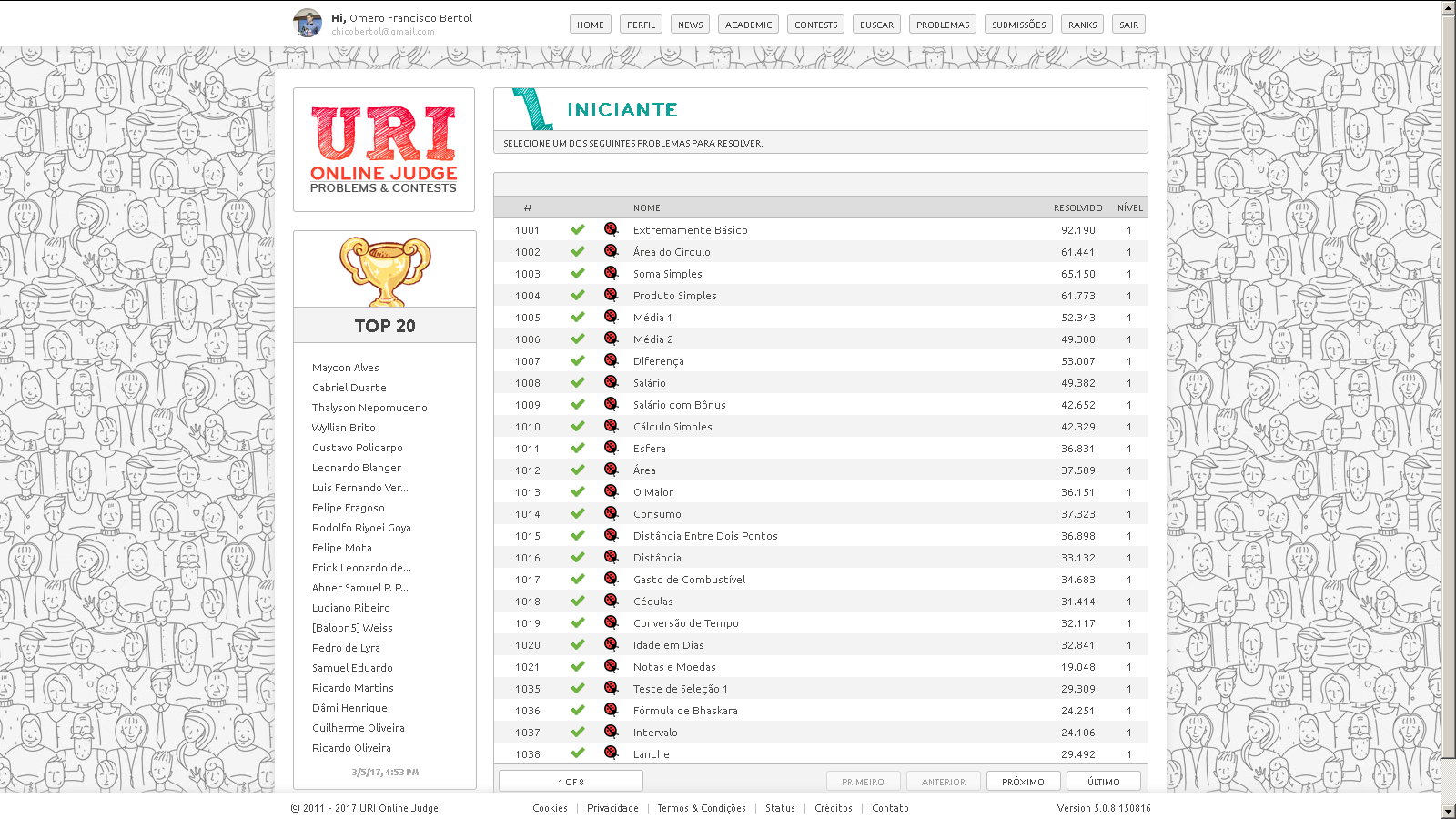 PROBLEMAS – 1 INICIANTE	(2/7)
problema: 1004 Produto Simples (versão em português)
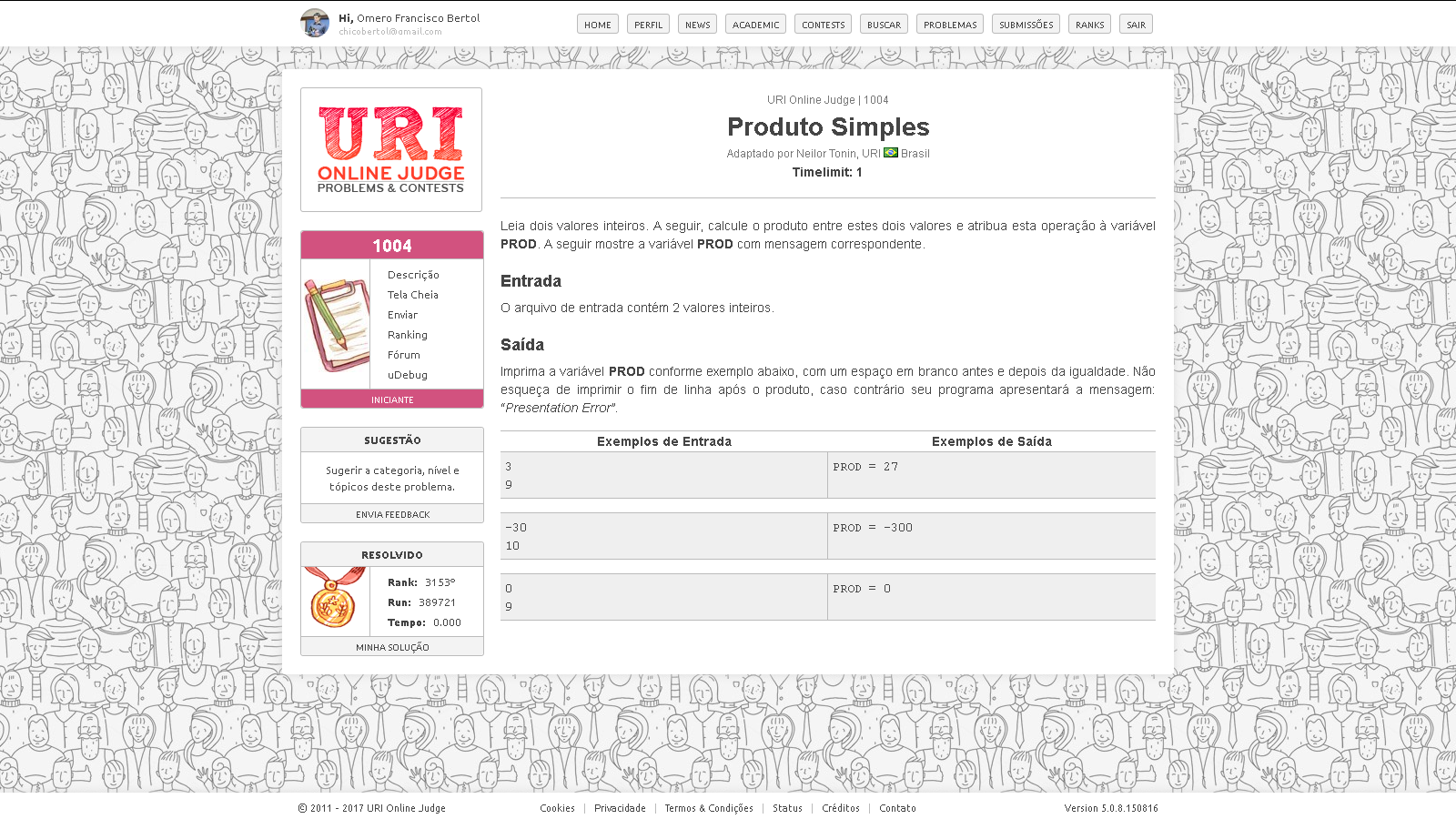 submeter a solução 
para o juiz online
enunciado
ranking da solução
input
obter ajuda
output
gera a saída para o 
problema informando 
casos de teste
situação da solução submetida:
. resolvido (rank, tempo)
. opção para visualização
PROBLEMAS – 1 INICIANTE	(3/7)
problema: 1004 Produto Simples (Enviar/Submeter)
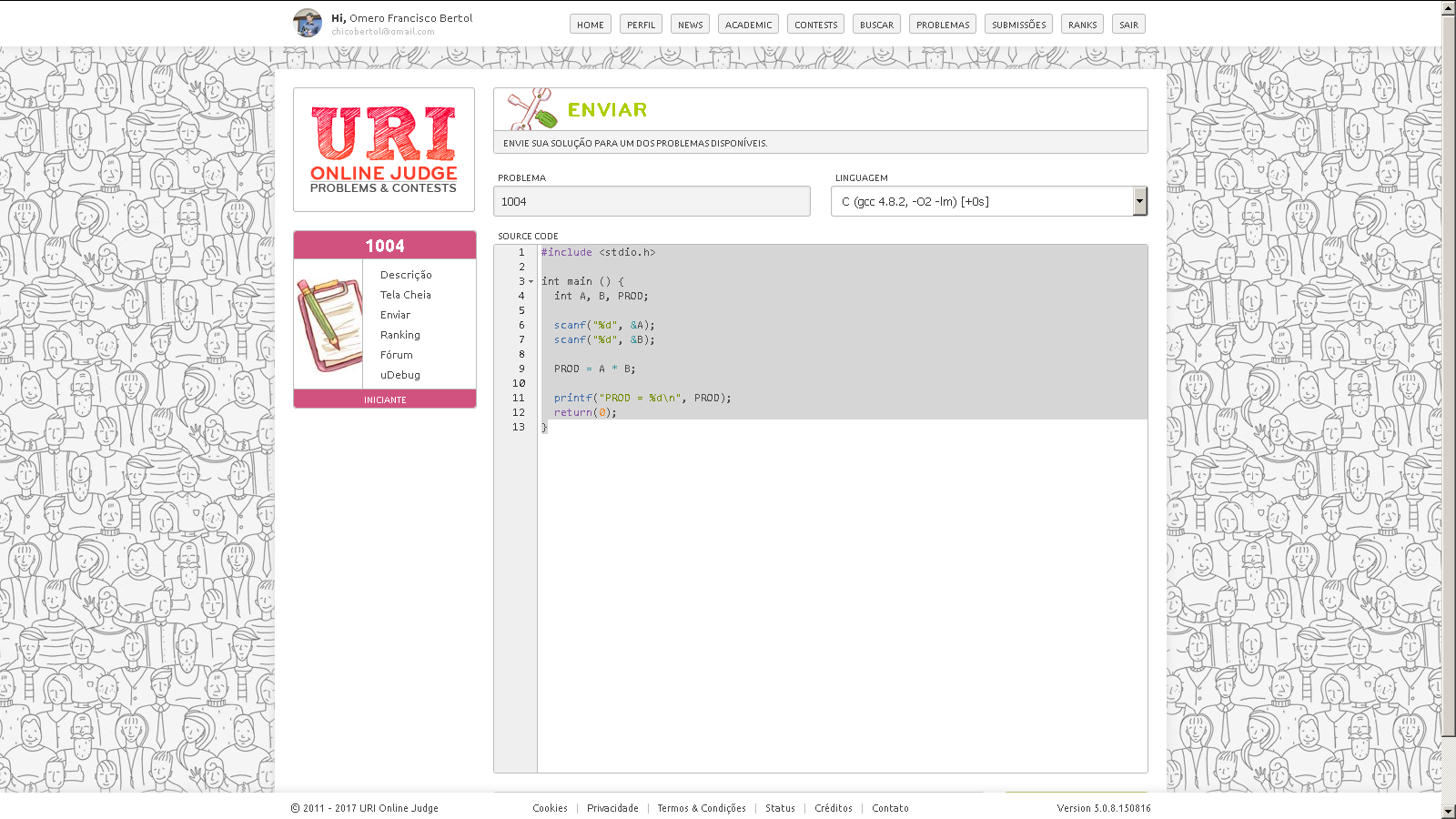 submeter a solução 
para o juiz online
código fonte 
da solução
Pressione o botão ENVIAR para submeter a solução para o juiz online.
SUBMISSÕES – TODAS
mostra "todas" as minhas submissões
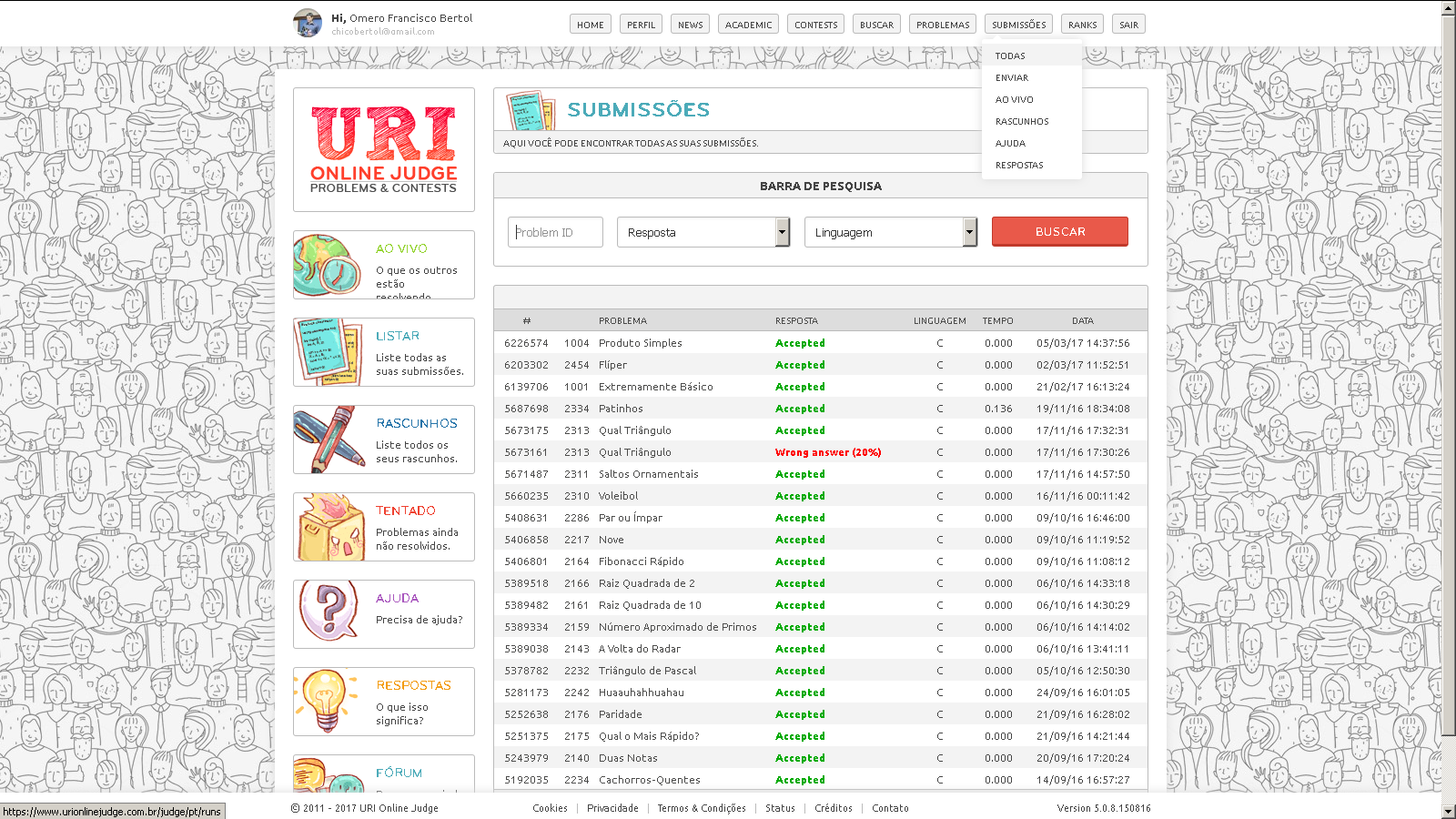 mostra os usuários 
que estão resolvendo 
problemas neste 
exato momento
SUBMISSÕES – AO VIVO
mostra os usuários que estão resolvendo problemas neste exato momento
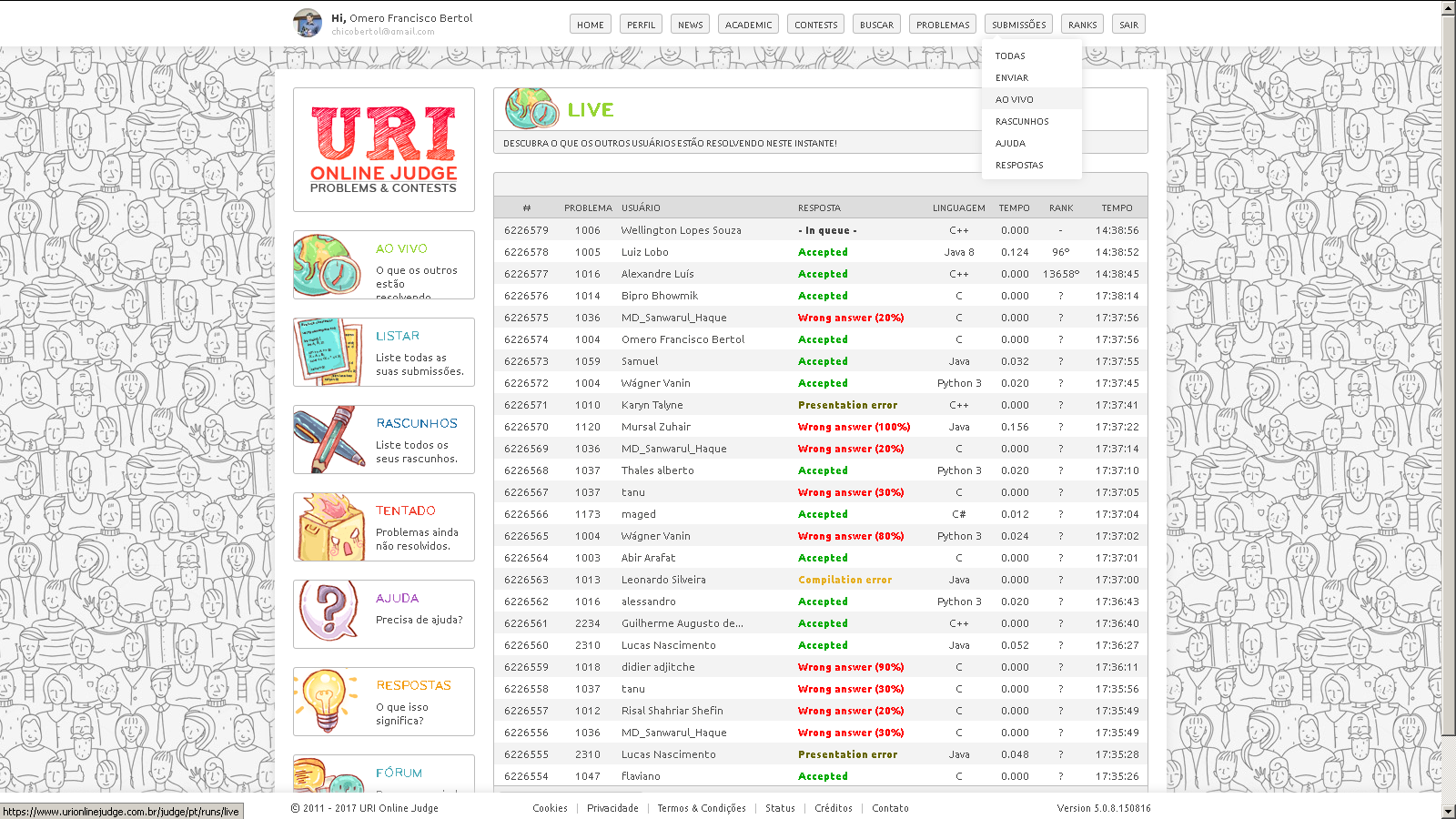 RESPOSTAS POSSÍVEIS		(1/3)
O programa solução submetido será compilado e executado pelo sistema de juiz online (Online Judge) O juiz automático irá testá-lo com algumas entradas e saídas fornecendo uma das respostas a seguir:
In queue: o juiz está ocupado e não pode atender a submissão. Ela ficará aguardando na fila a resposta do juiz.

Accepted: o programa está correto. Ele produz a saída correta dentro do limite de tempo.
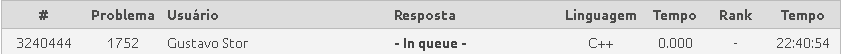 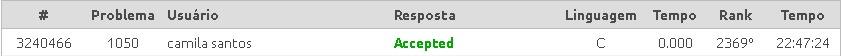 RESPOSTAS POSSÍVEIS		(2/3)
Presentation error: as saídas produzidas pelo programa estão corretas, mas não são apresentadas de maneira correta (verificar se o fim de linha foi impresso no final da saída): printf("X = %d\n", X);

Wrong answer: o programa está produzindo como saída, para um conjunto de entrada específico, uma resposta errada. As entradas e saídas usadas pelo juiz não são públicas, assim o usuário deverá detectar o erro por si mesmo.
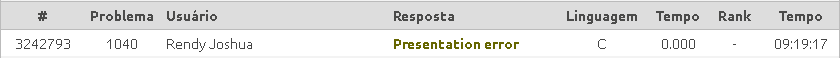 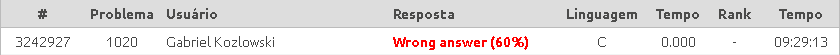 RESPOSTAS POSSÍVEIS		(3/3)
Compilation error: o programa solução apresenta erros de sintaxe detectados pelo compilador do juiz.


Runtime error: o programa solução apresenta erros de sêmatica detectados pelo juiz durante a execução.


Time limit exceeded: o programa solução excedeu o limite de tempo estipulado para o problema.
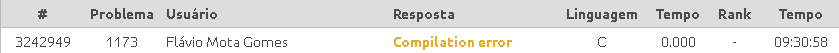 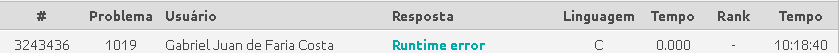 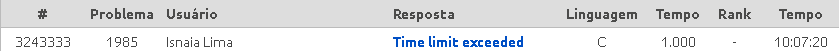 Testando em Linha de Comando
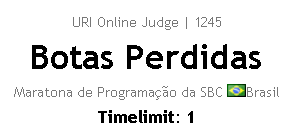 Problema da primeira da fase da Maratona de Programação 2011.
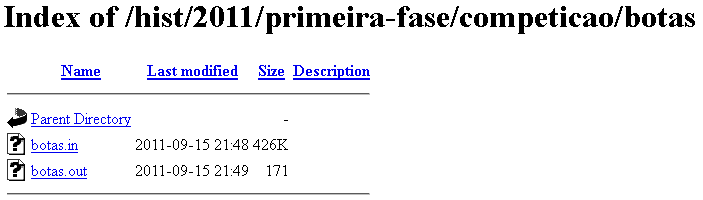 arquivo de entradas
arquivo de saídas
Em linha de comando executar:
1245 <botas.in> meu.out
comparar o arquivo de saída gerado "meu.out" com o arquivo de saída do problema "botas.out"
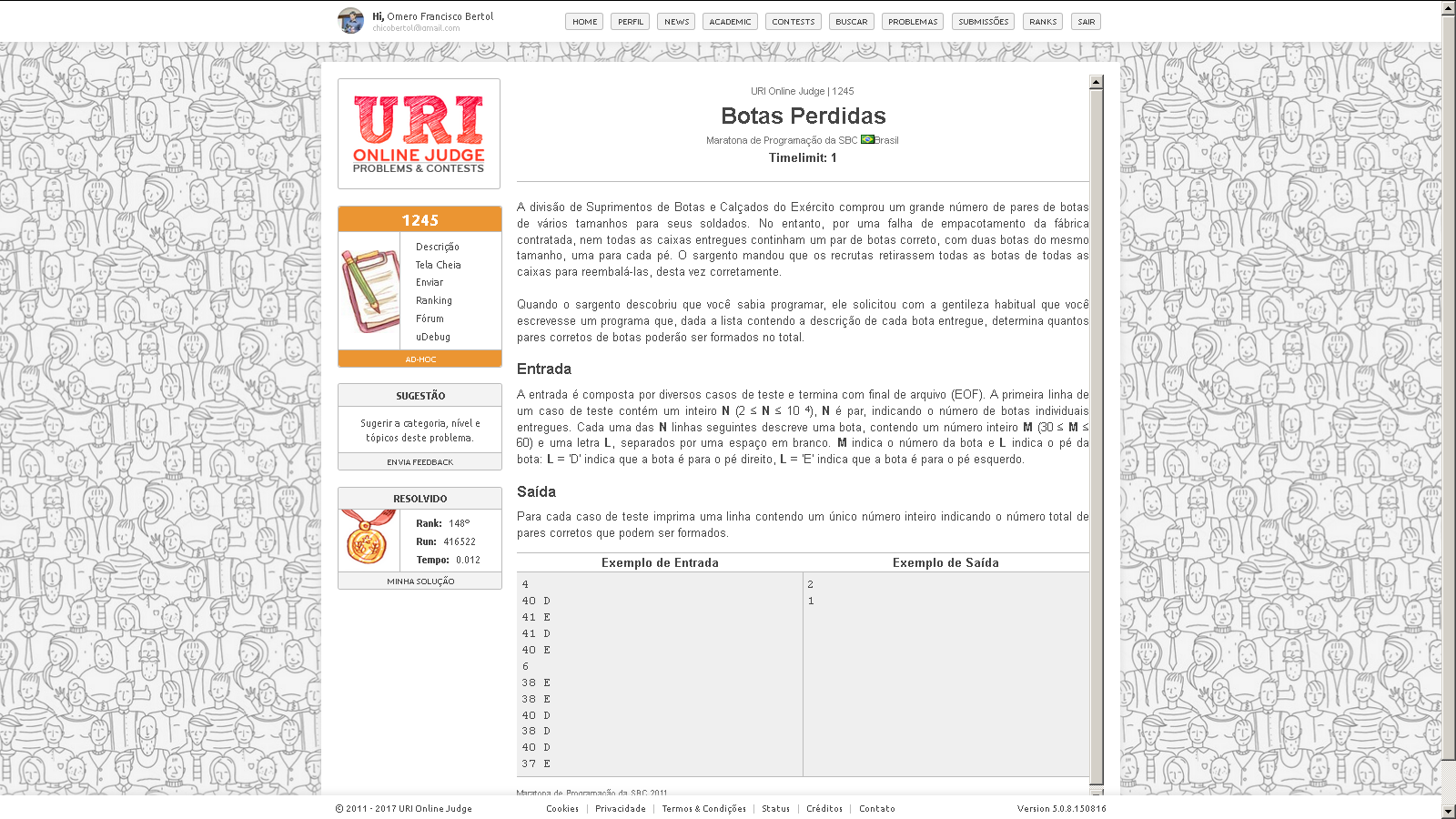 botas.out
meu.out
botas.in
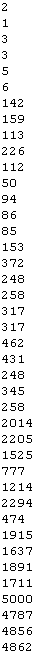 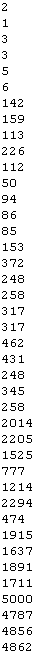 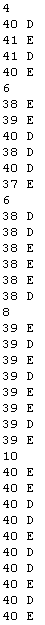 comparar os arquivos de saídas (out)
PROBLEMAS – 1 INICIANTE	(4/7)
problema: 1004 Produto Simples (Ranking)
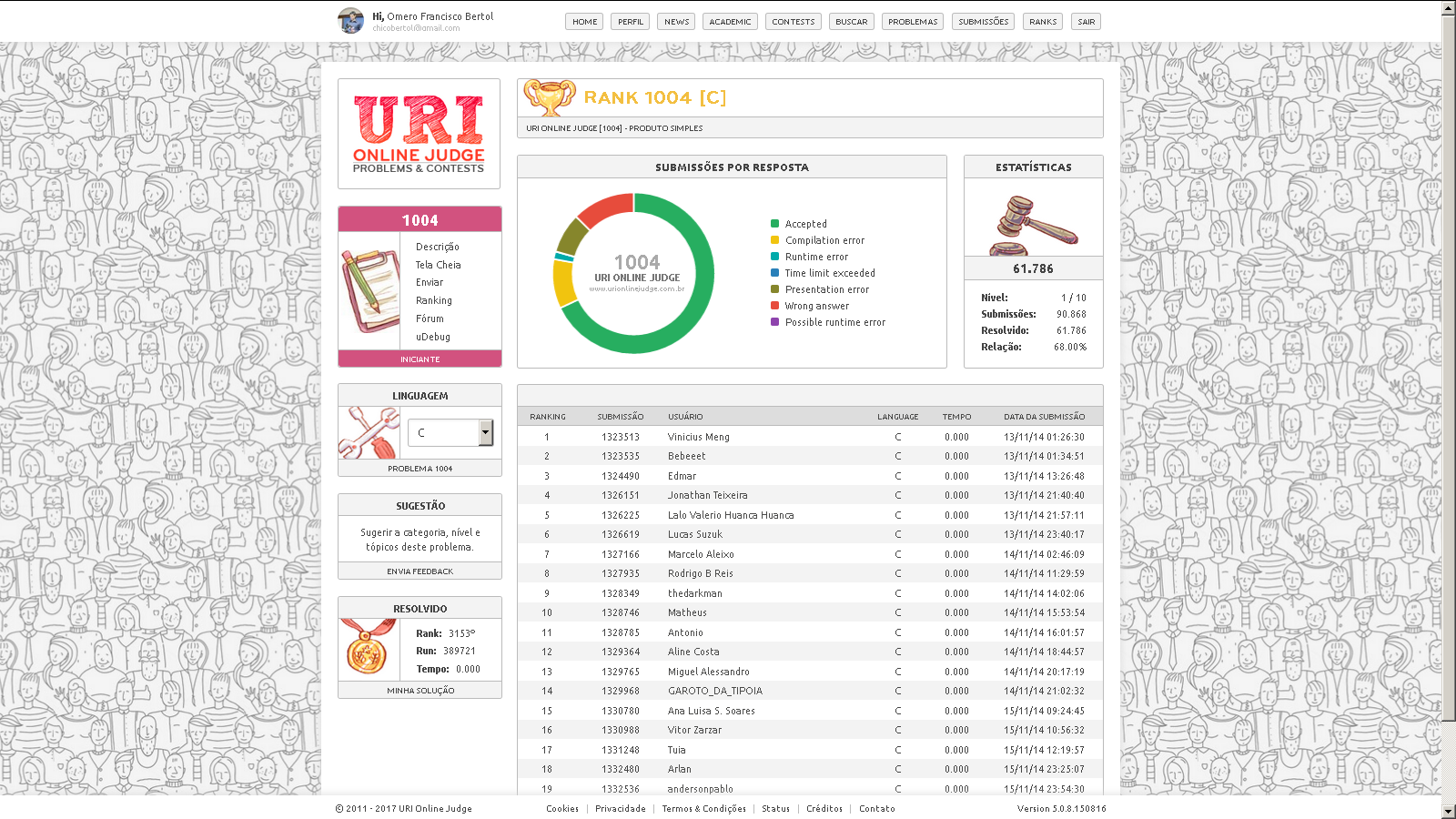 ranking das soluções
PROBLEMAS – 1 INICIANTE	(5/7)
problema: 1004 Produto Simples (Fórum)
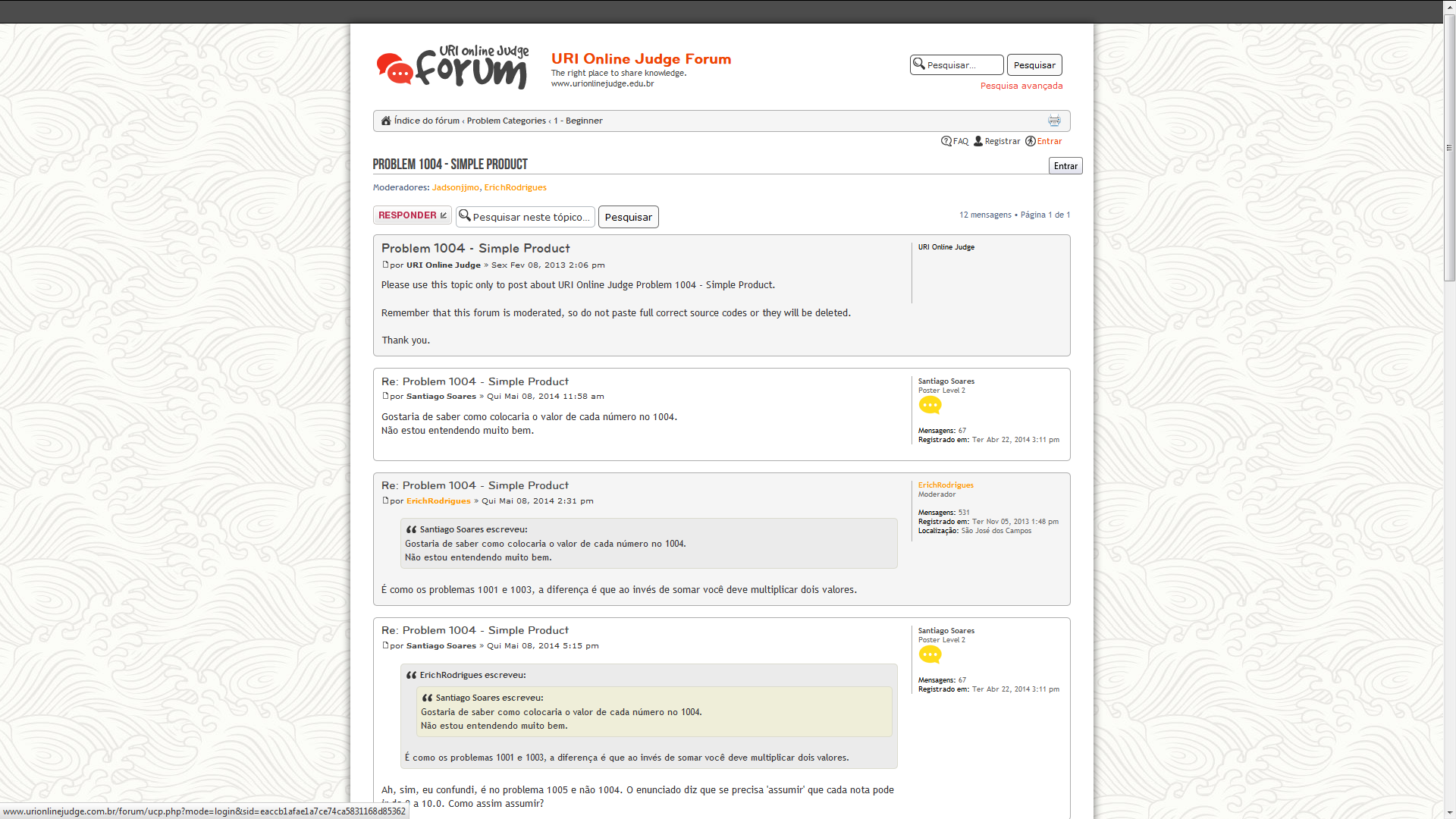 obter ajuda
PROBLEMAS – 1 INICIANTE	(6/7)
problema: 1004 Produto Simples (uDebug)
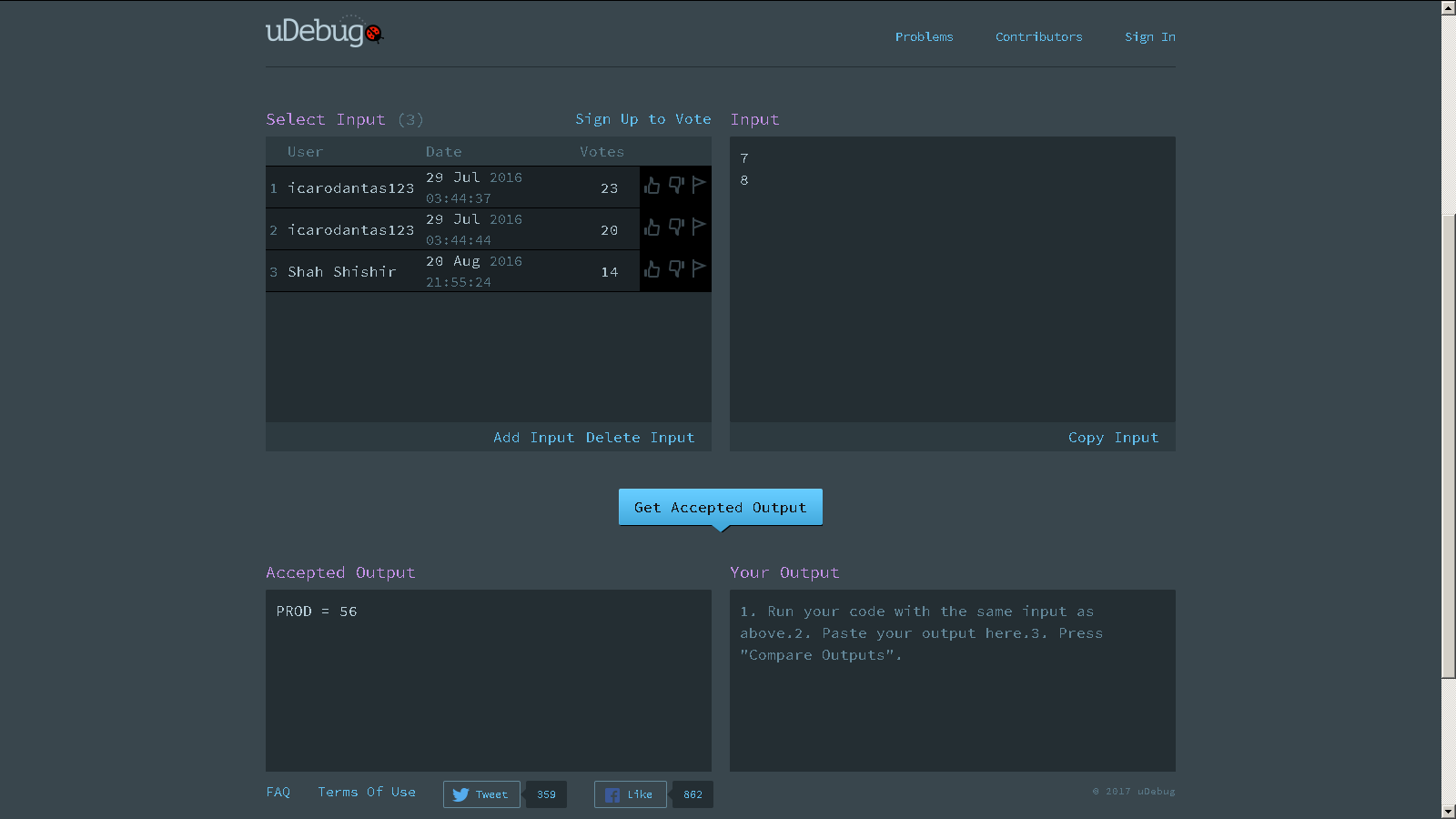 gera a saída para o problema informando casos de teste
PROBLEMAS – 1 INICIANTE	(7/7)
problema: 1004 Produto Simples (Visualizar Sua Solução)
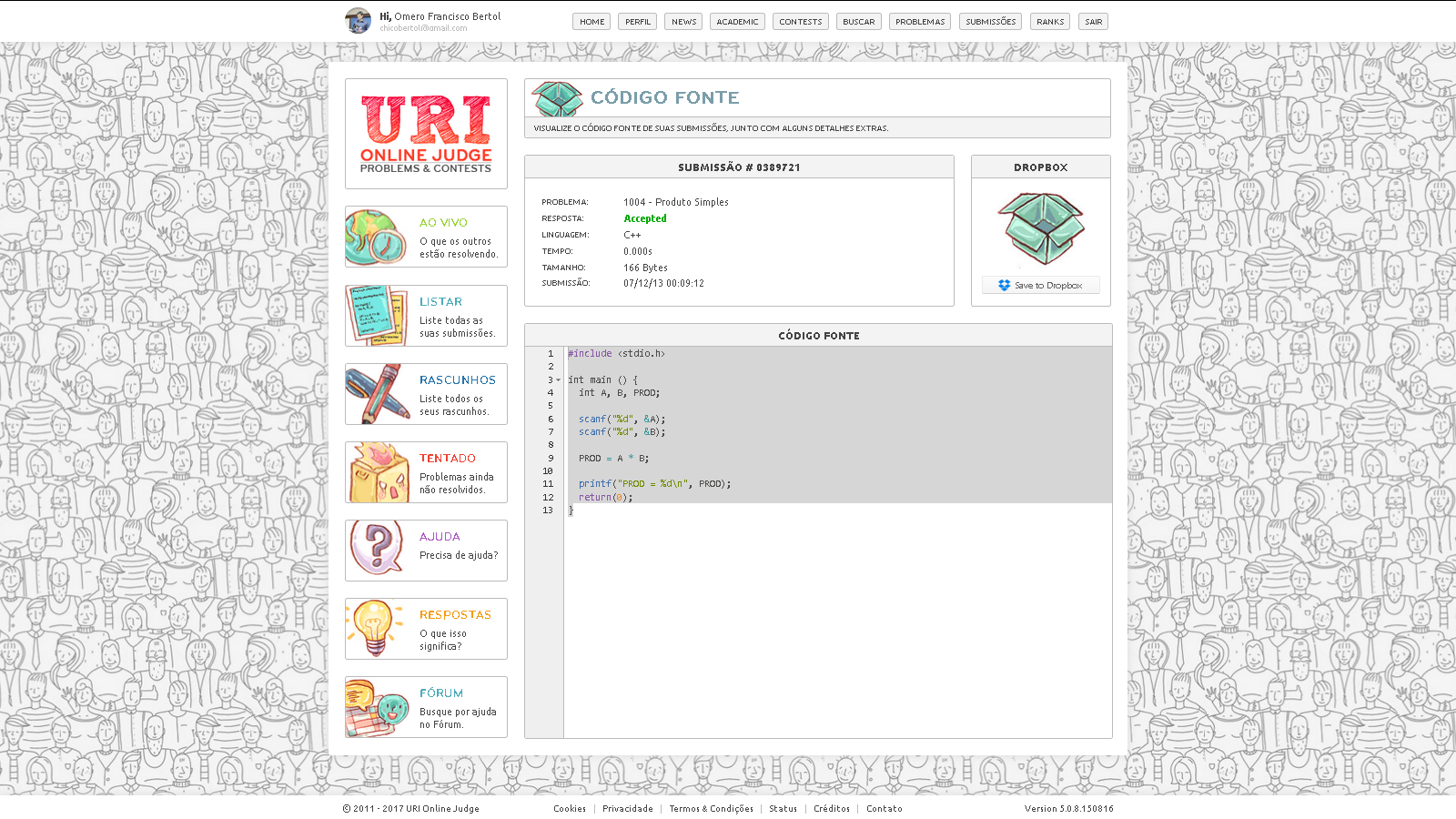 código fonte da solução

situação da solução submetida:
. resolvido (Accepted)
. Linguagem C++
RANK PRINCIPAL
mostra o ranking geral (considera "todos" os usuários)
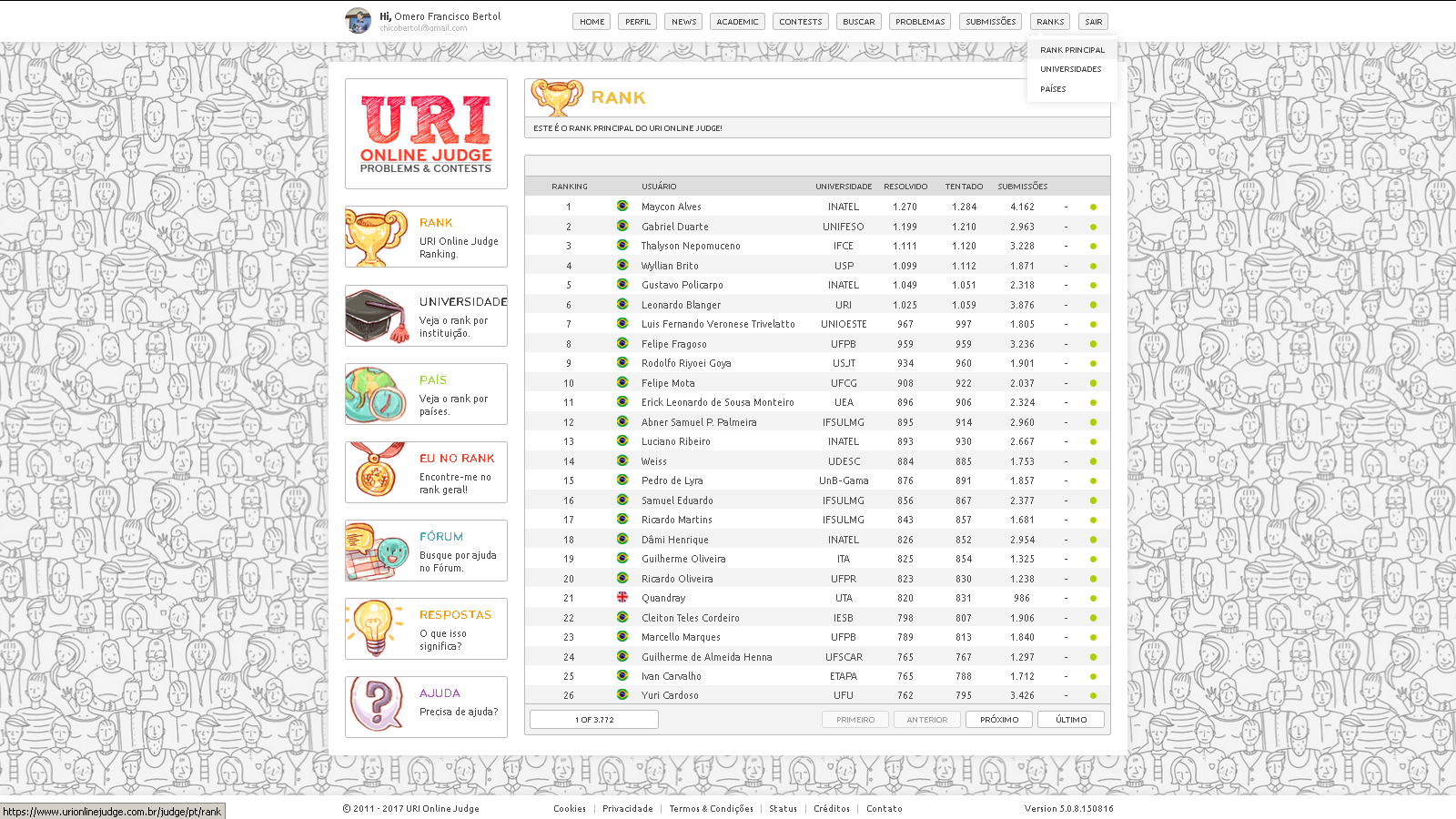 encontra a minha 
posição no ranking
geral
EU NO RANK
mostrando a minha posição no ranking geral
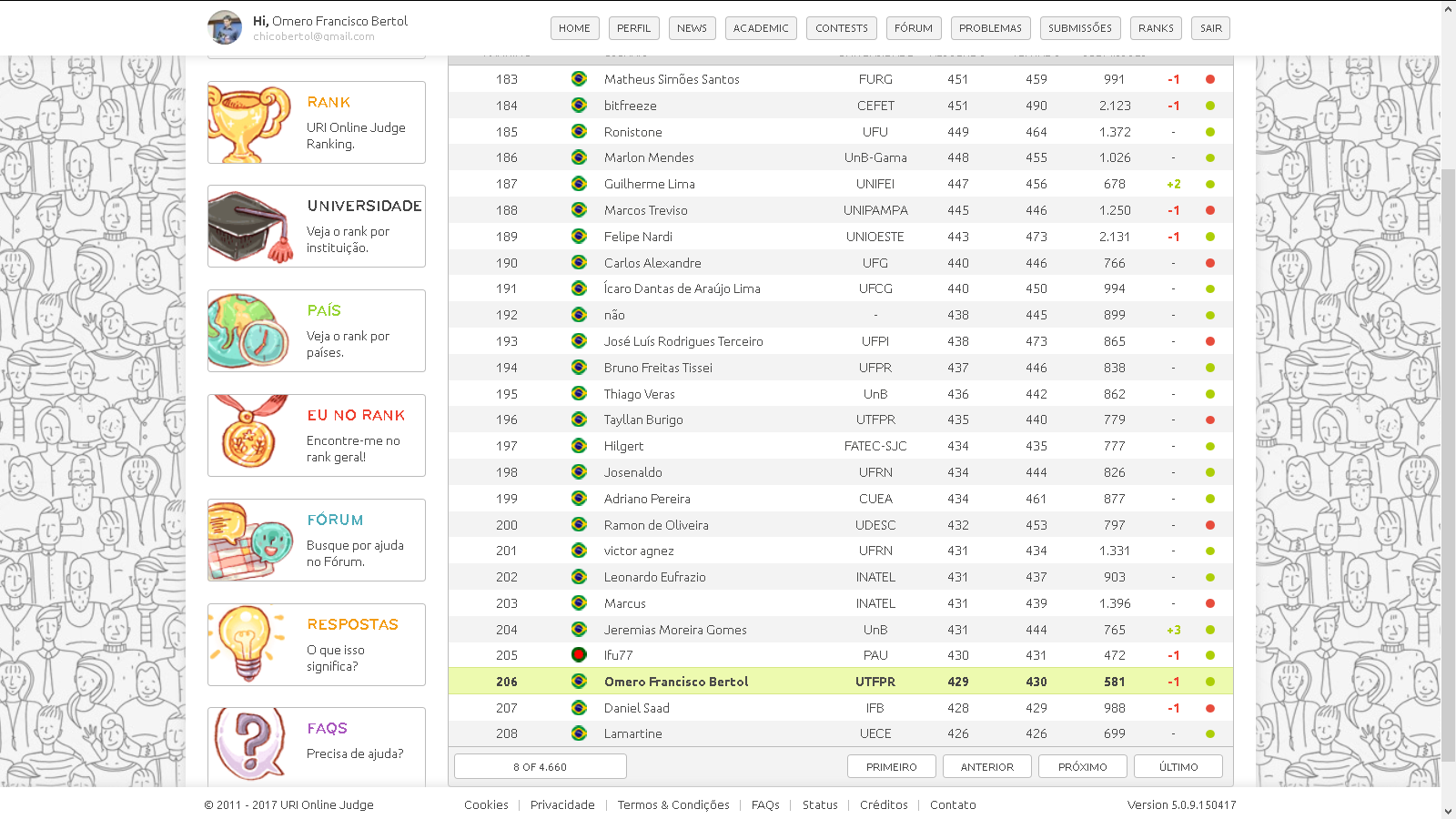 mostra o ranking das Universidades
Acesso em: 10/ago./2017
RANK UNIVERSIDADES
mostrando o ranking das Universidades
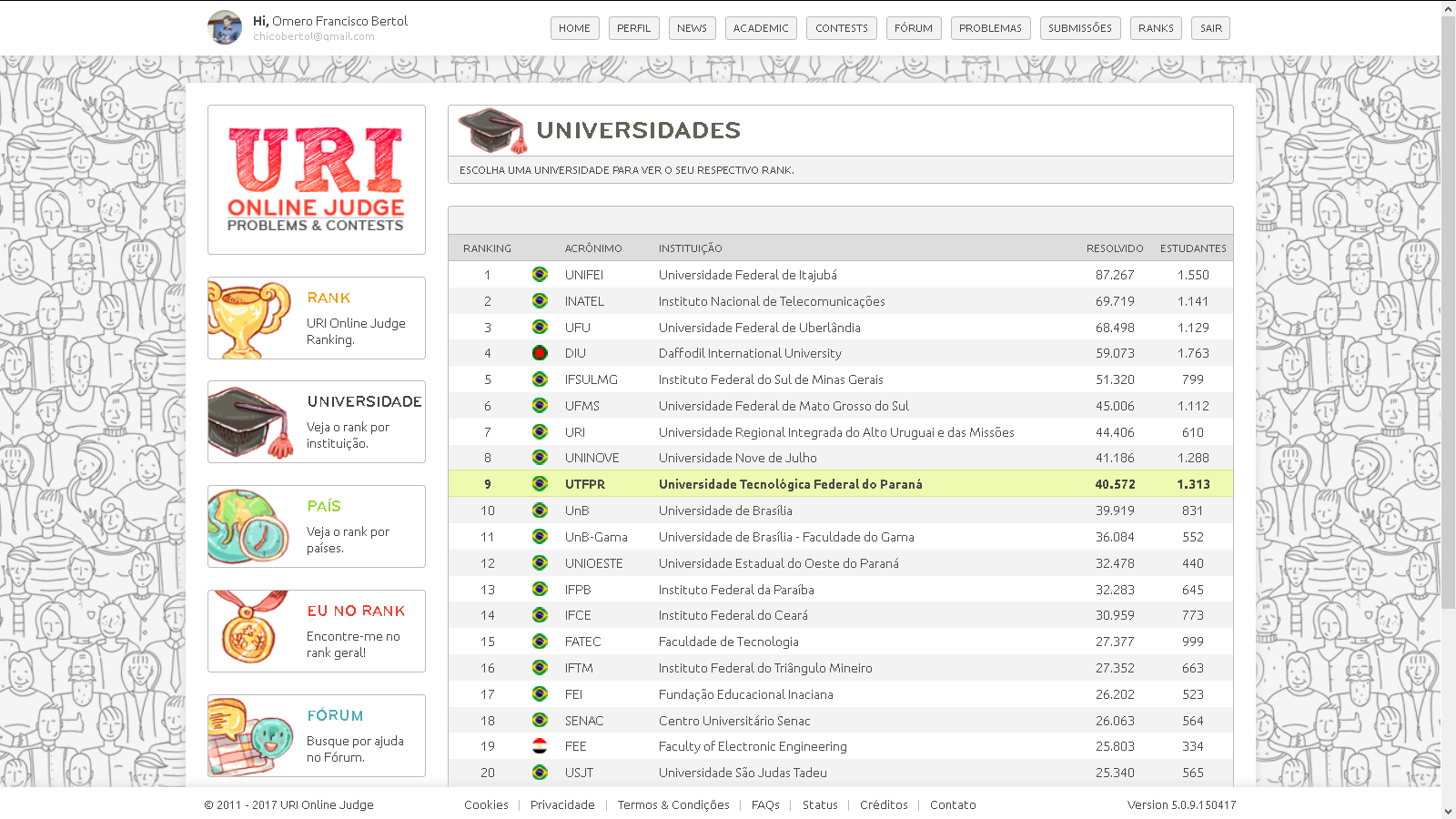 clicando na respectiva Universidade será mostrado o ranking dos usuários daquela instituição de ensino
Acesso em: 10/ago./2017
EU NO RANK DA UNIVERSIDADE
mostrando a minha posição no ranking da Universidade
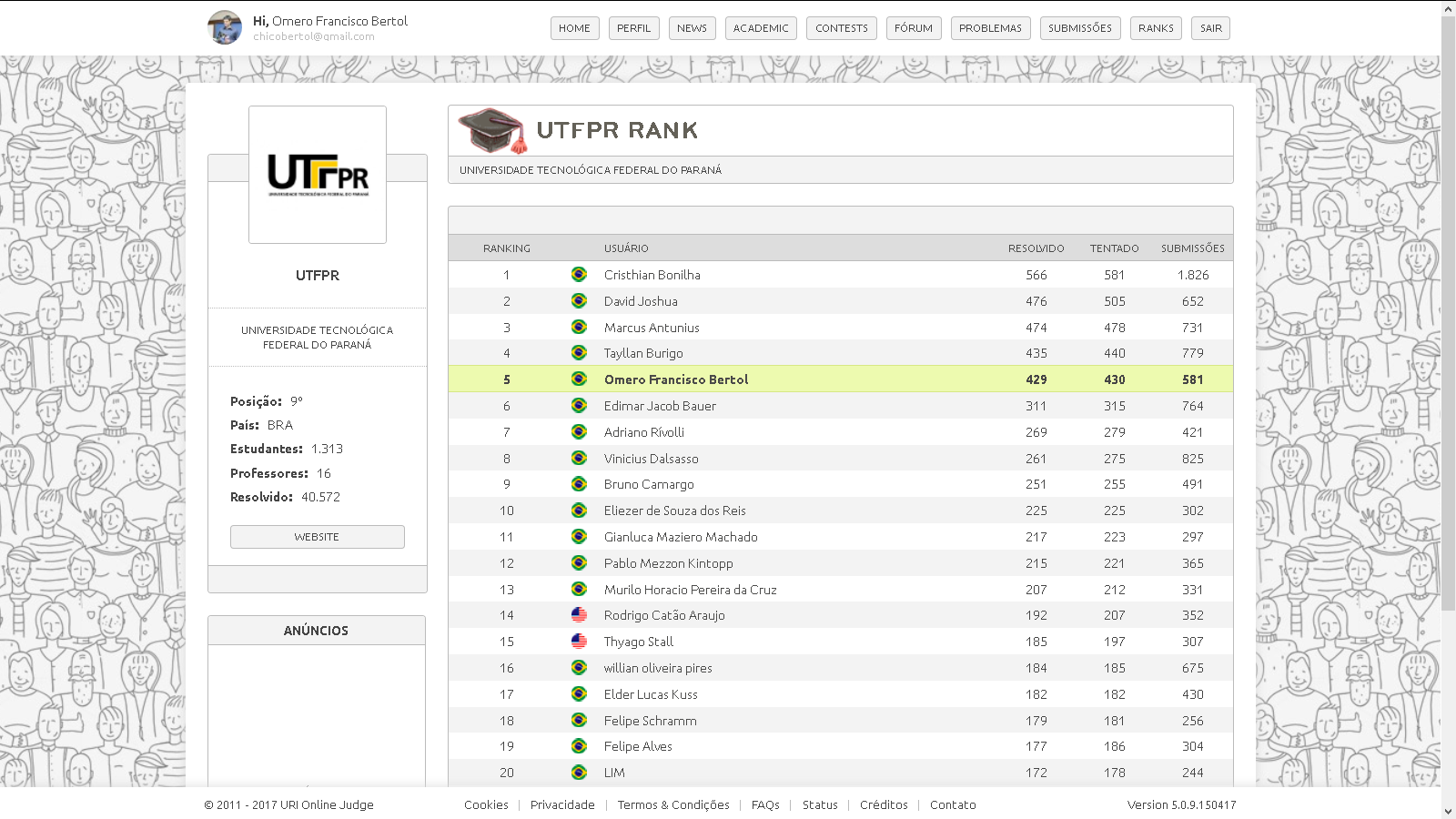 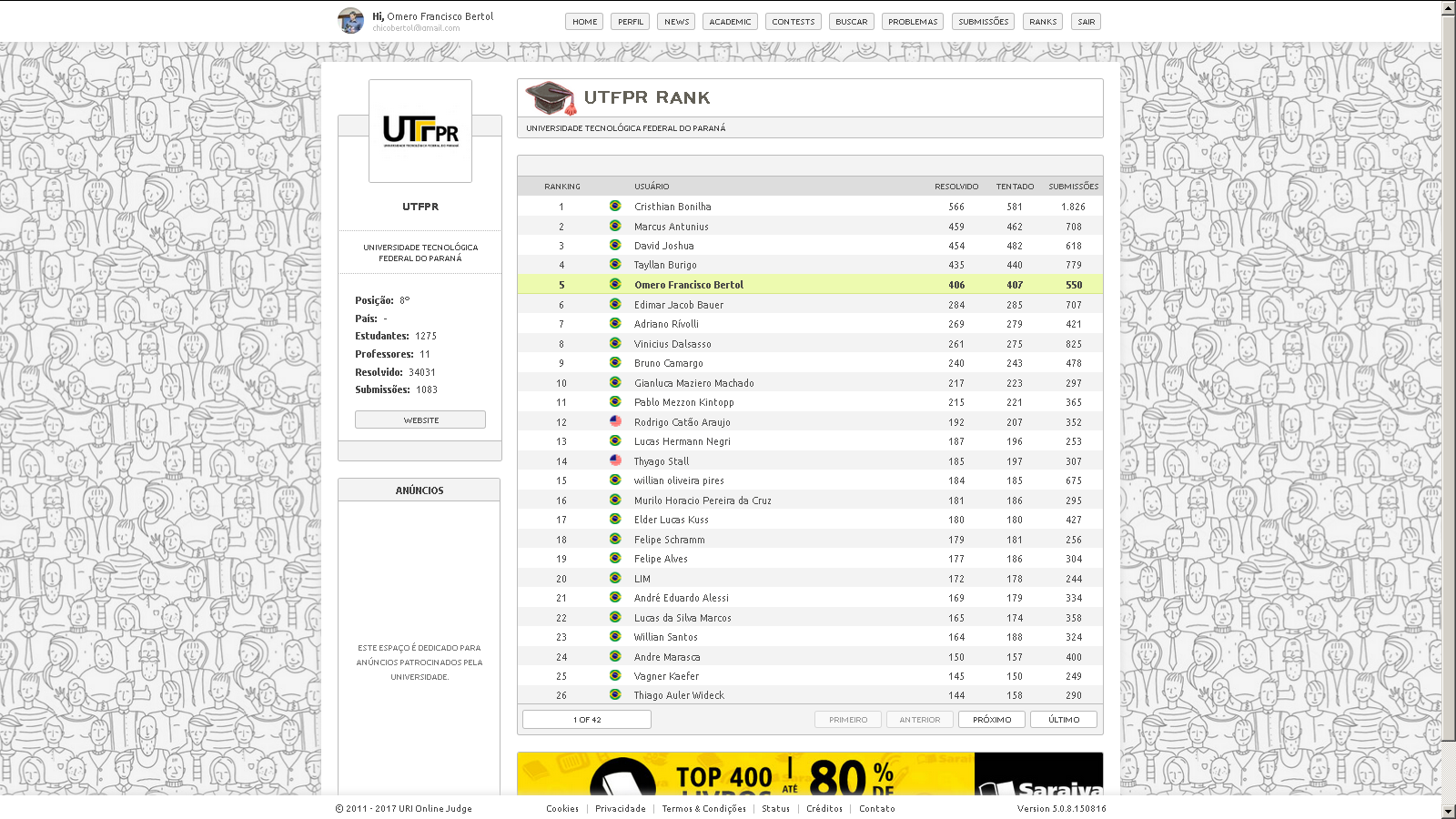 Acesso em: 10/ago./2017
PERFIL
mostra o perfil do usuário (todos os problemas resolvidos)
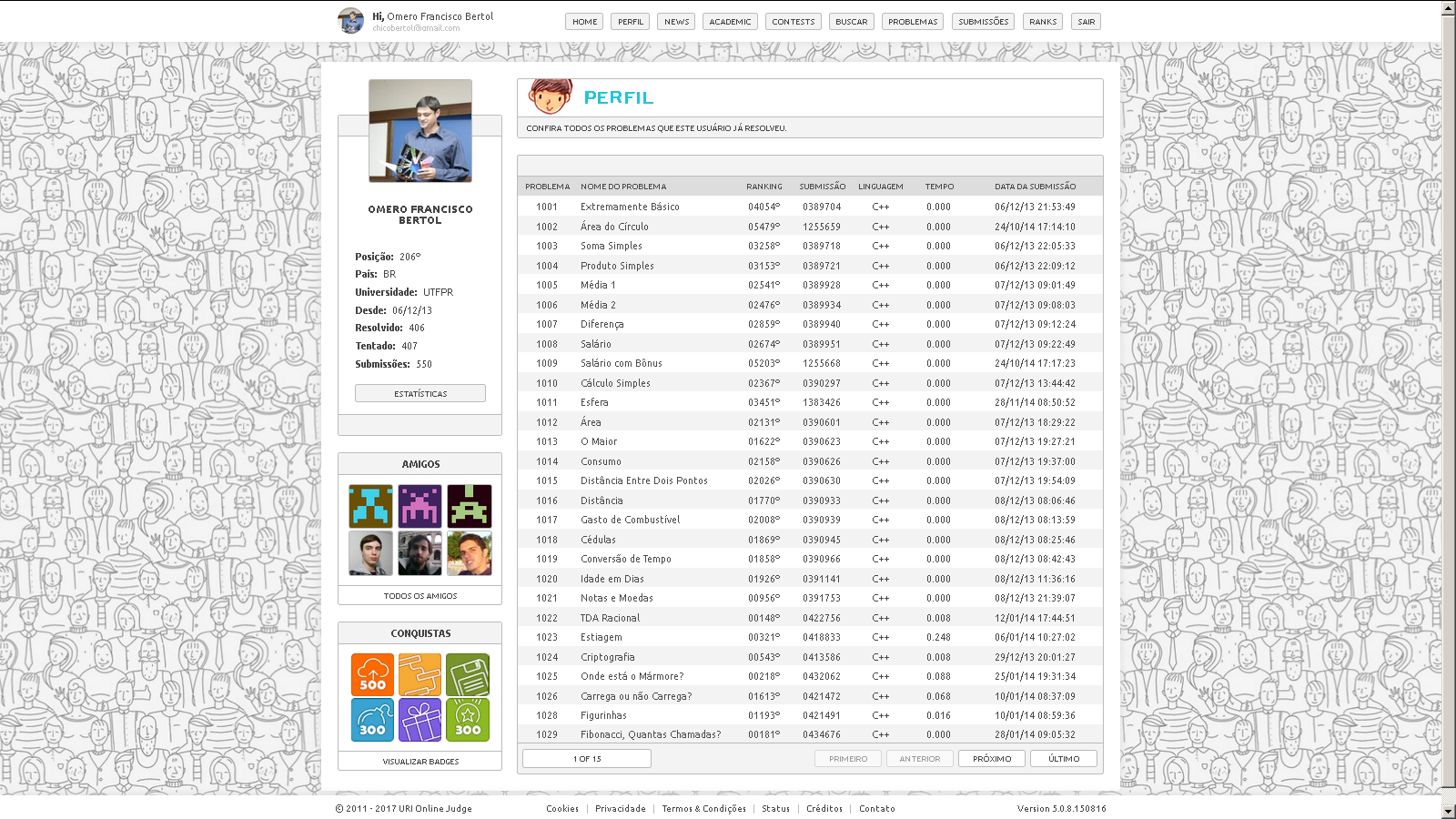 Acesso em: 10/ago./2017
CONQUISTAS
mostrando "todas" as minhas conquistas
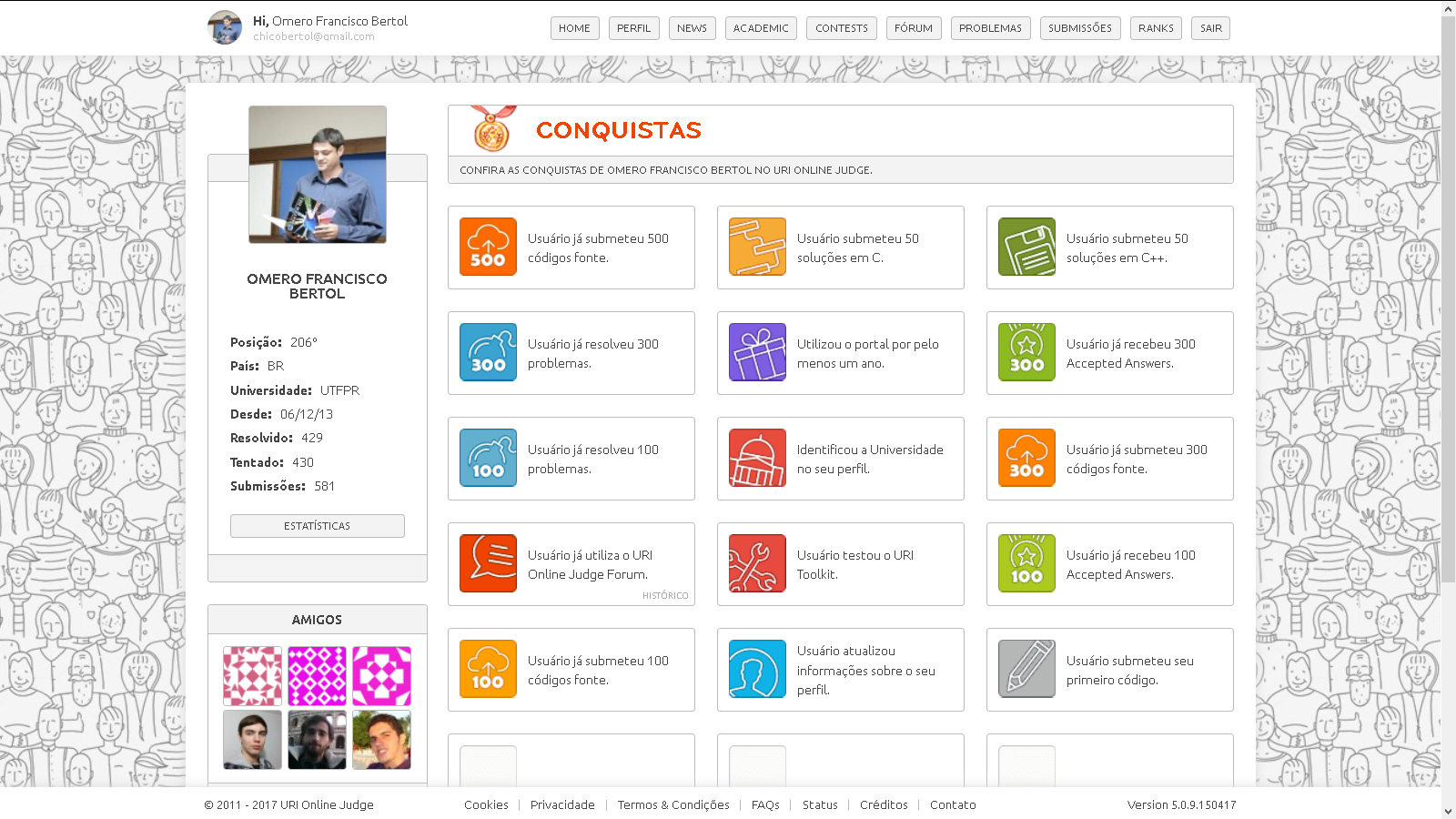 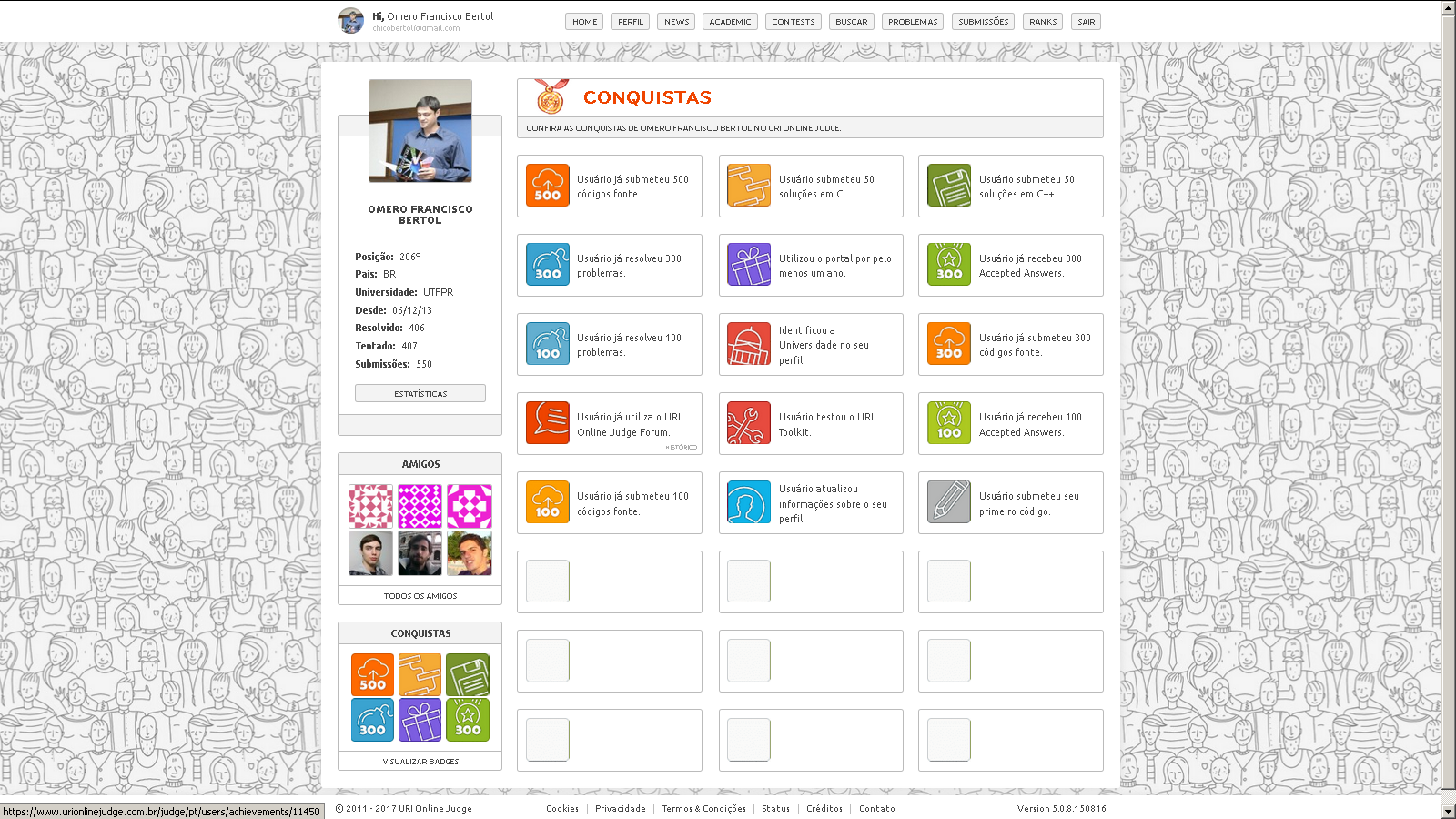 Acesso em: 10/ago./2017
FÓRUM
mostra o índice do fórum de "todas" as categorias de problemas
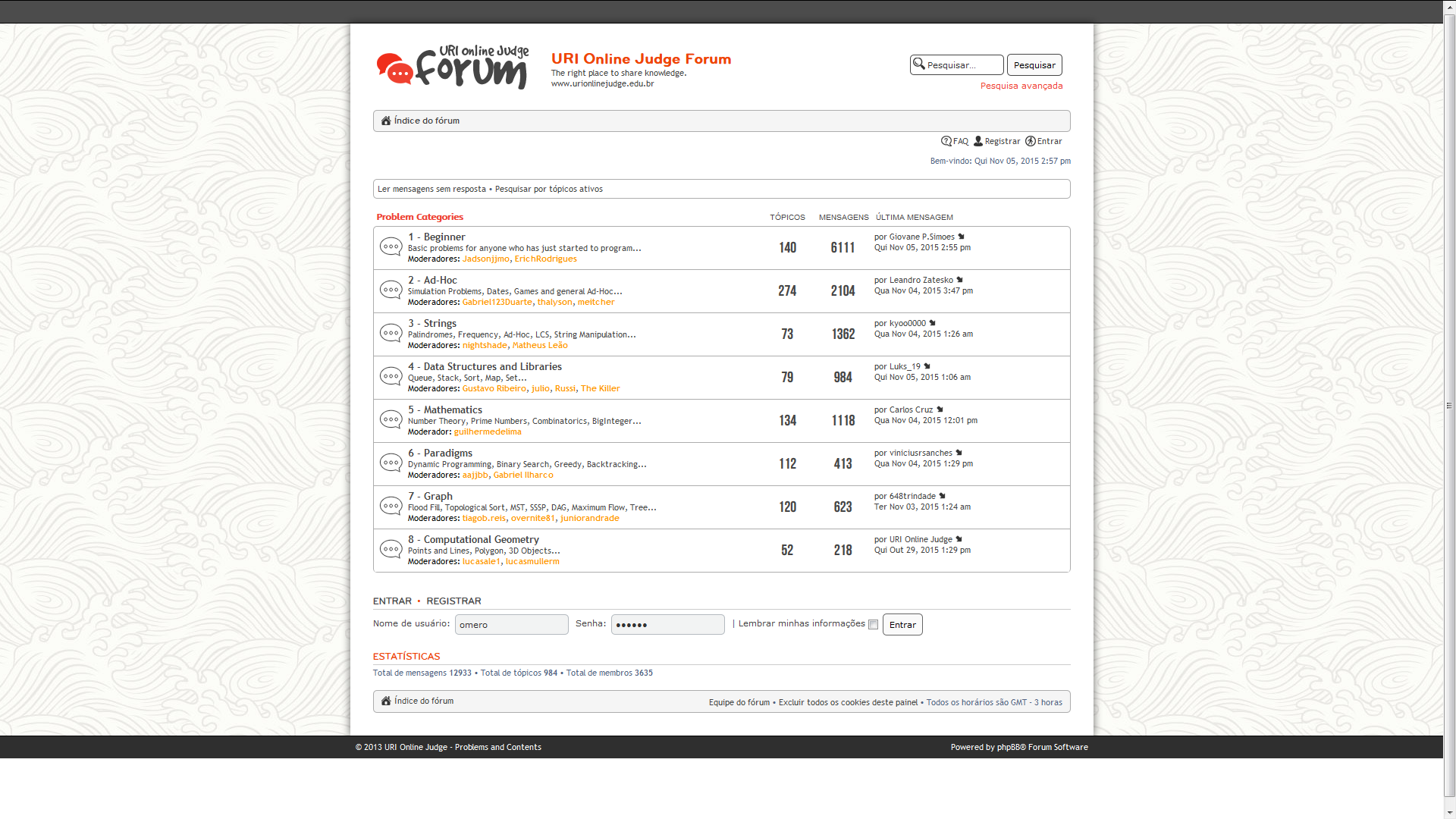 obter ajuda e 
ajudar outros 
usuários:
compartilhar 
conhecimento e 
experiência em 
algoritmos e 
linguagens de 
programação.
ACADEMIC
módulo para professores: criar listas de exercícios e acompanhar o progresso dos seus alunos
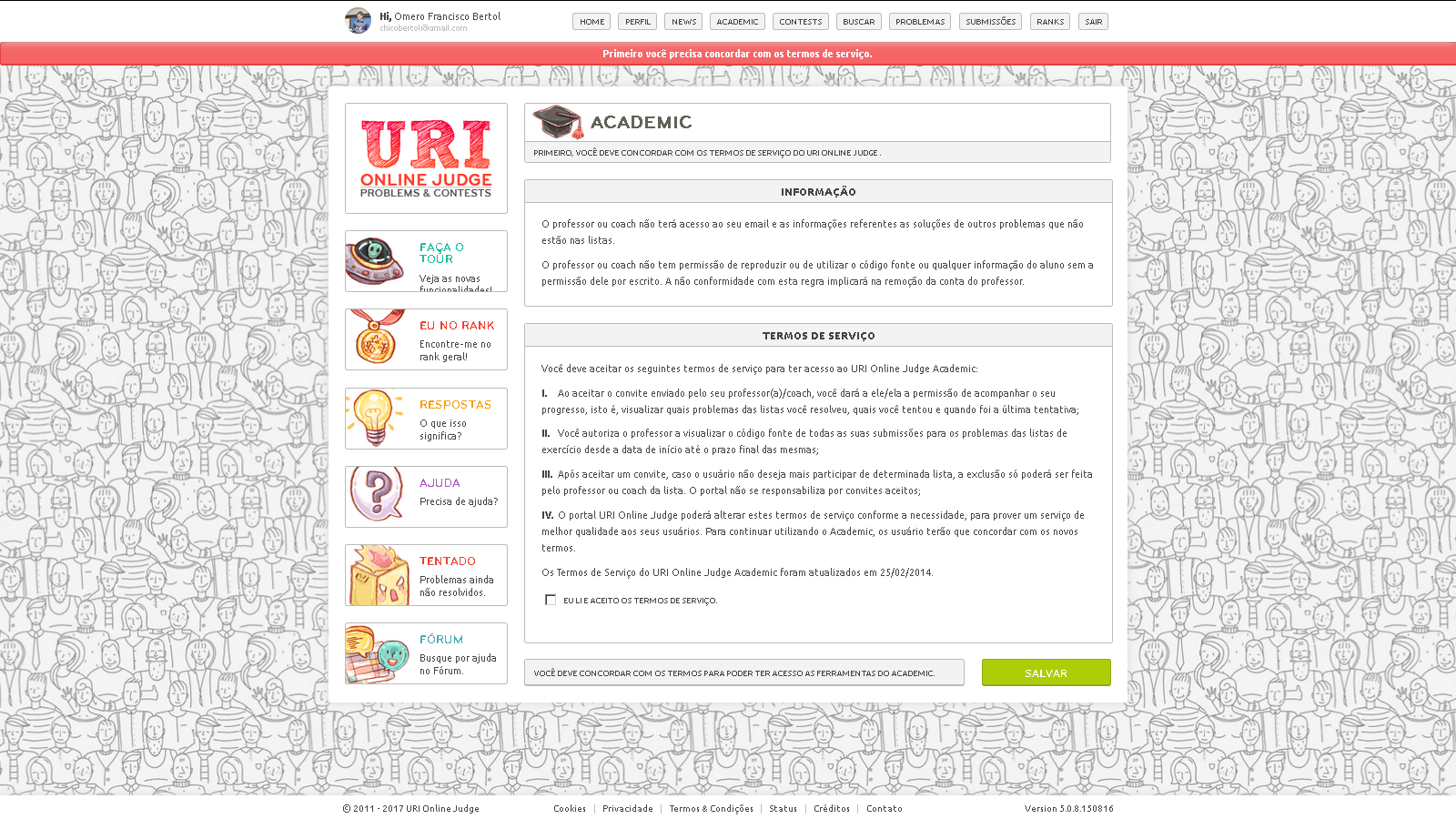 CONTESTS
calendário de competições públicas
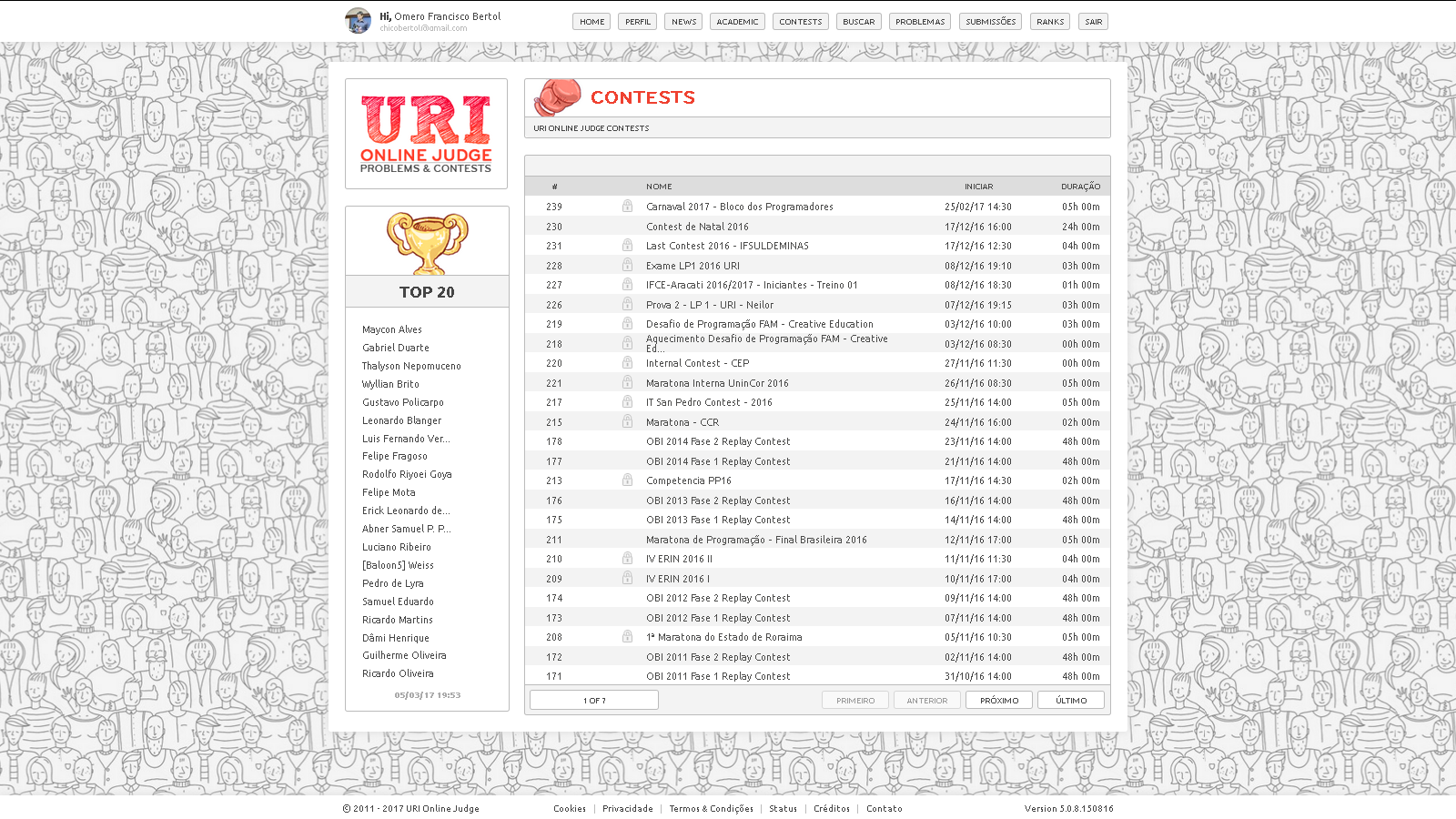 PERFIL – CONFIGURAÇÕES
definindo o "inglês" como preferência da conta
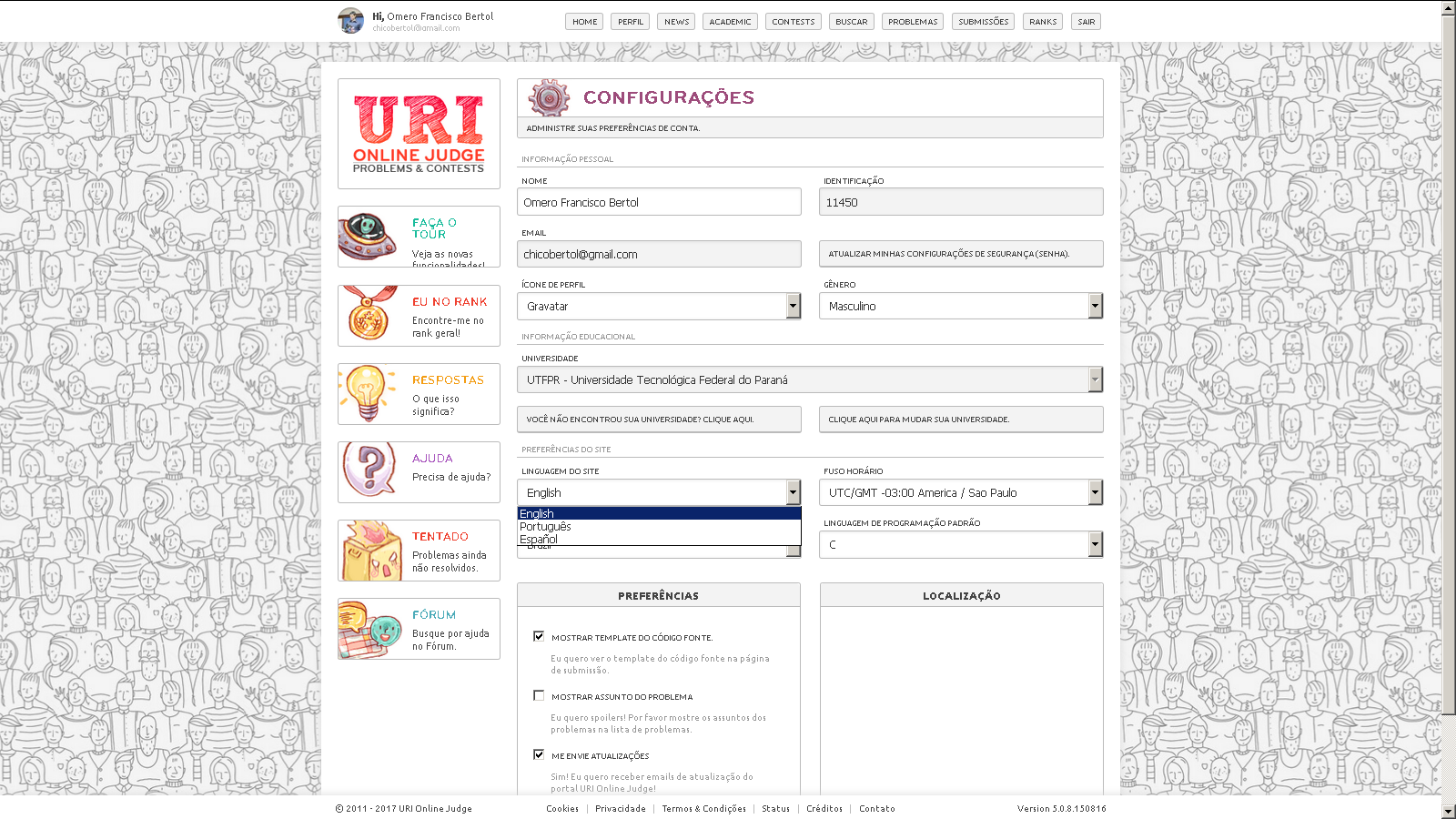 Pressione o botão SALVAR para confirmar as suas configurações no Perfil.
PROBLEMS
1601 problemas divididos em 8 categorias [ago./2017]
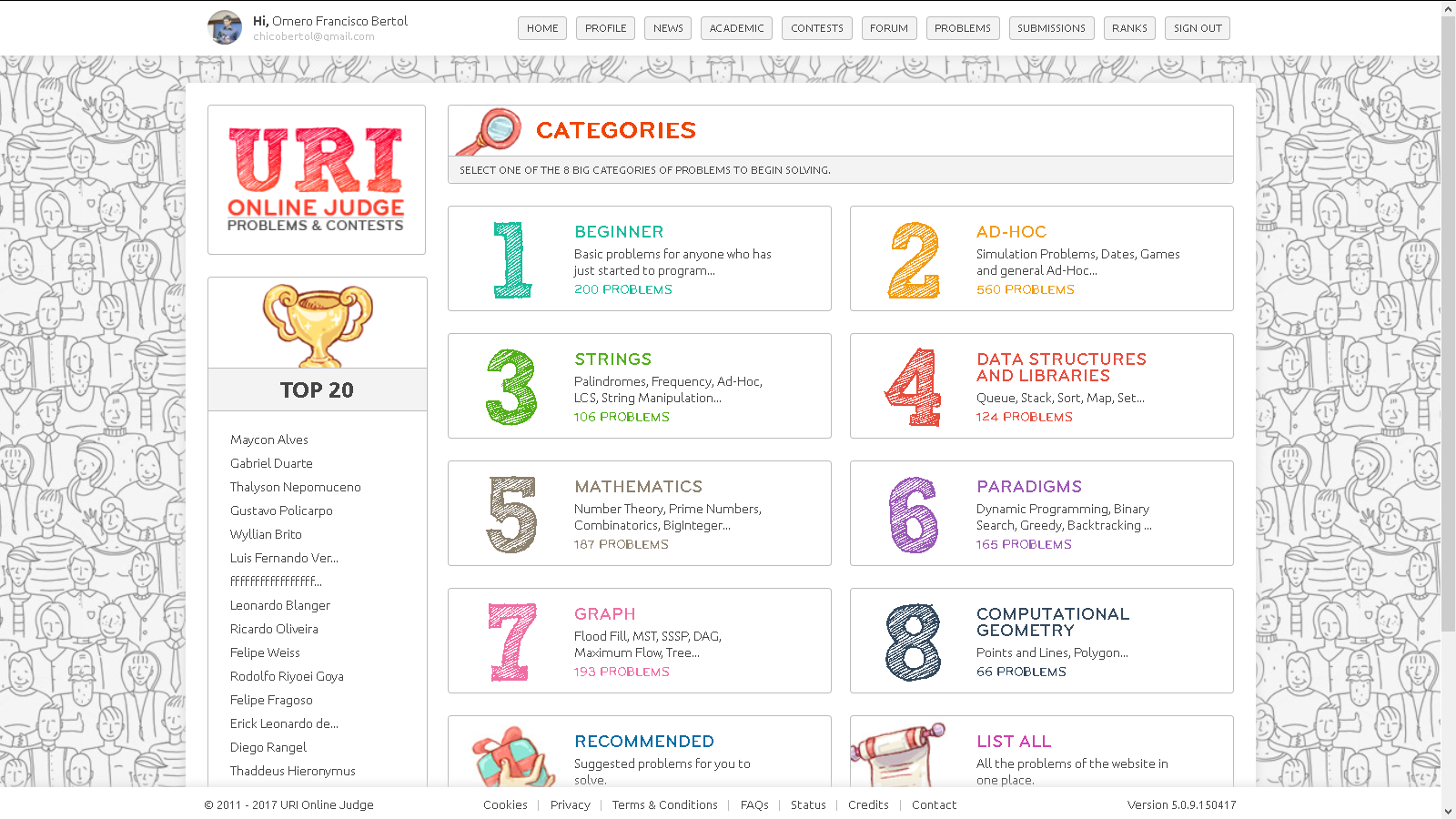 PROBLEMS – 1 BEGINNER	(1/2)
200 problemas básicos (iniciando na programação) [ago./2017]
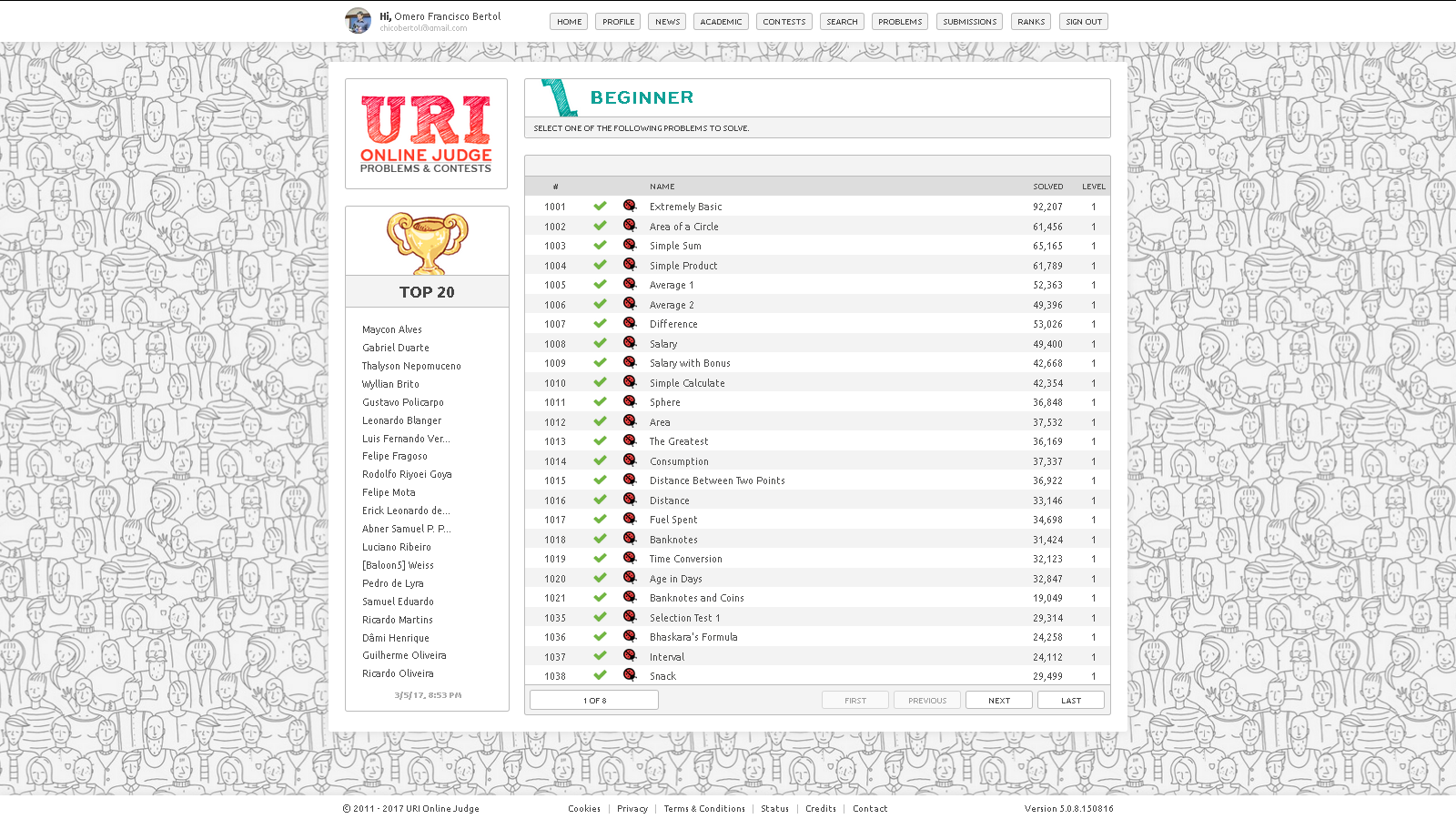 PROBLEMS – 1 BEGINNER	(2/2)
problema: 1004 Simple Product (versão em inglês)
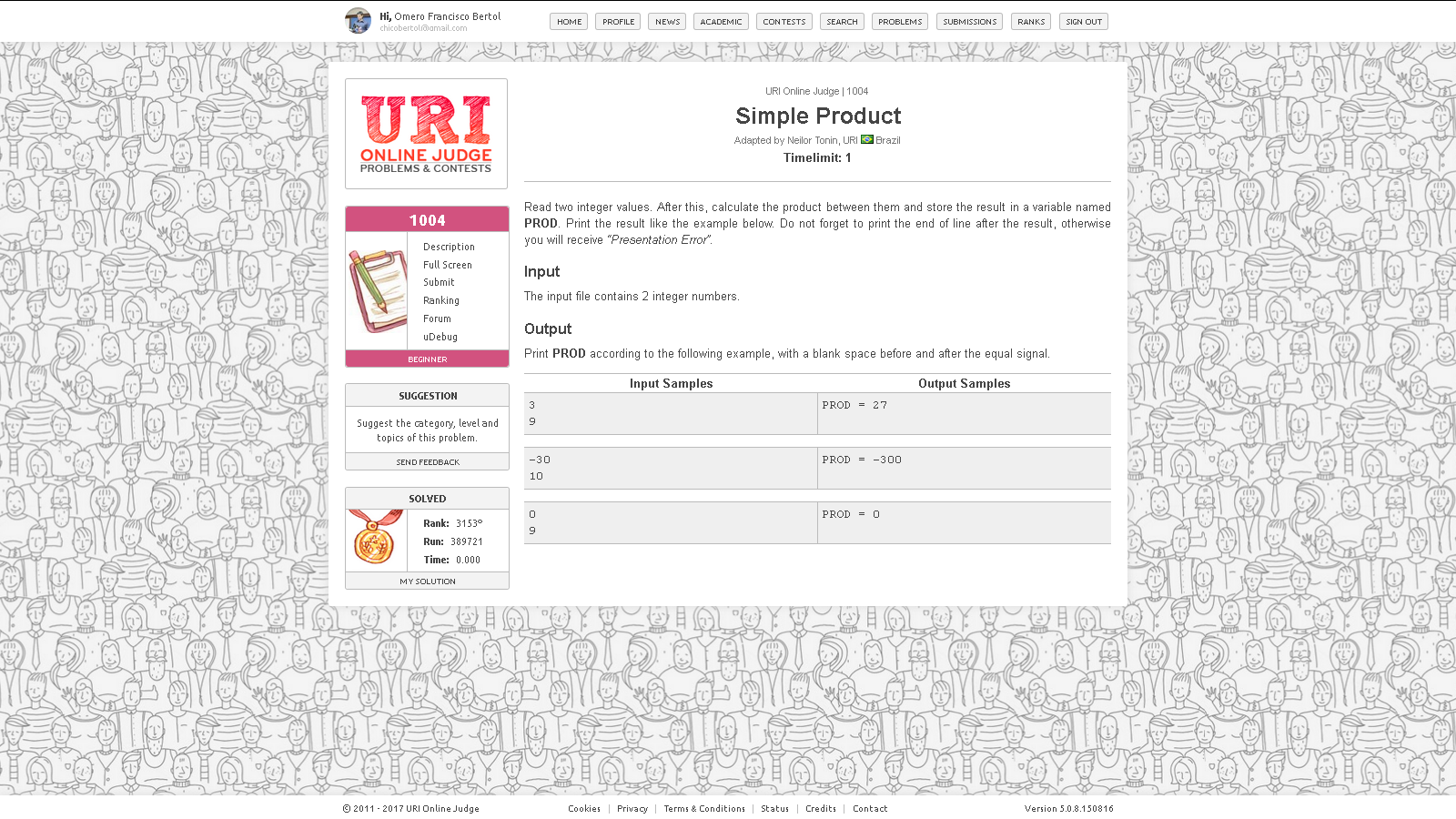 submeter a solução 
para o juiz online
enunciado
ranking da solução
input
obter ajuda
output
gera a saída para o 
problema informando 
casos de teste
situação da solução submetida:
. resolvido (rank, tempo)
. opção para visualização
Dicas de Programação		(1/5)
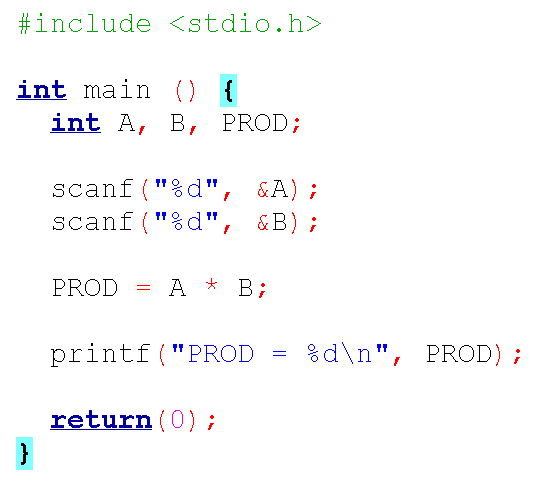 "Sempre" imprimir um fim de linha (\n) no final do arquivo de saída.

A ausência do \n deverá provocar uma resposta com o erro "Presentation error".
Na linguagem C, se a função "main" não possuir o comando "return(0)" será gerado um erro em tempo de execução NZEC (Non Zero Exit Code).
Dicas de Programação		(2/5)
Tipos de dados utilizados frequentemente nas soluções:
Tipo			Intervalo

char (1 byte)		-128 à 127
int (4 bytes)		-2.147.483.648 à 2.147.483.647
float (4 bytes)		3.4*10-38 à 3.4*1038  (seis dígitos de precisão)
double (8 bytes)		1.7*10-308 à 1.7*10308 (dez dígitos de precisão)
long (4 bytes)		-2.147.483.648 à 2.147.483.647 	
long long (8 bytes)	-9223372036854775808 à 9223372036854775808
especificador
Tipo		de formato
char		%c		
int		%d	// imprimindo o resultado com 2 casas decimais
float		%f	printf("%.2lf\n", vlr); 
double		%lf
long		%ld	
long long	%lld
Dicas de Programação		(3/5)
Exemplificando a entrada de um conjunto de dados:	       (1/3)
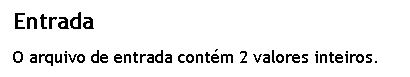 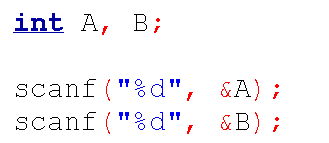 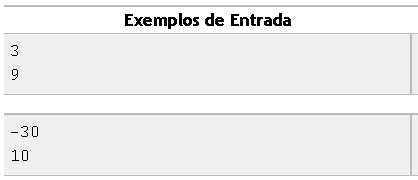 Dicas de Programação		(4/5)
Exemplificando a entrada de um conjunto de dados:	       (2/3)
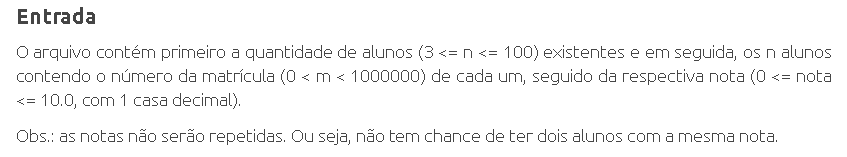 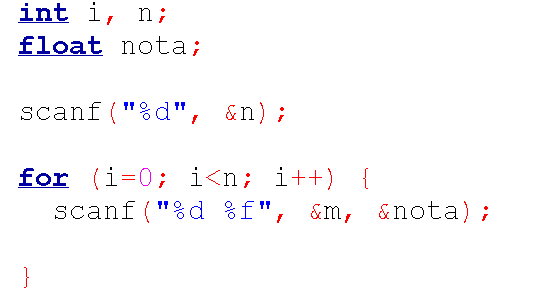 quantidade de alunos
(variável "n")
obtendo a matrícula (variável "m")
 e a nota (variável "nota") de 
cada um dos "n" alunos
Dicas de Programação		(5/5)
Exemplificando a entrada de um conjunto de dados:	       (3/3)
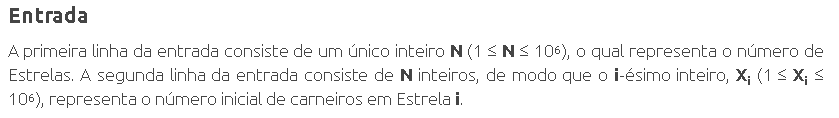 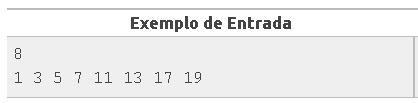 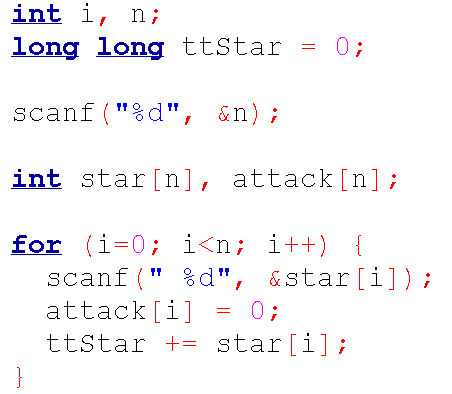 número de Estrelas
(variável "n")
obtendo o número de carneiros da
Estrela i (variável "star[i]")

indica que a i-ésima Estrela não
foi atacada (variável "attack[i])

total de carneiros considerando 
todas as estrelas (variável "ttStar")